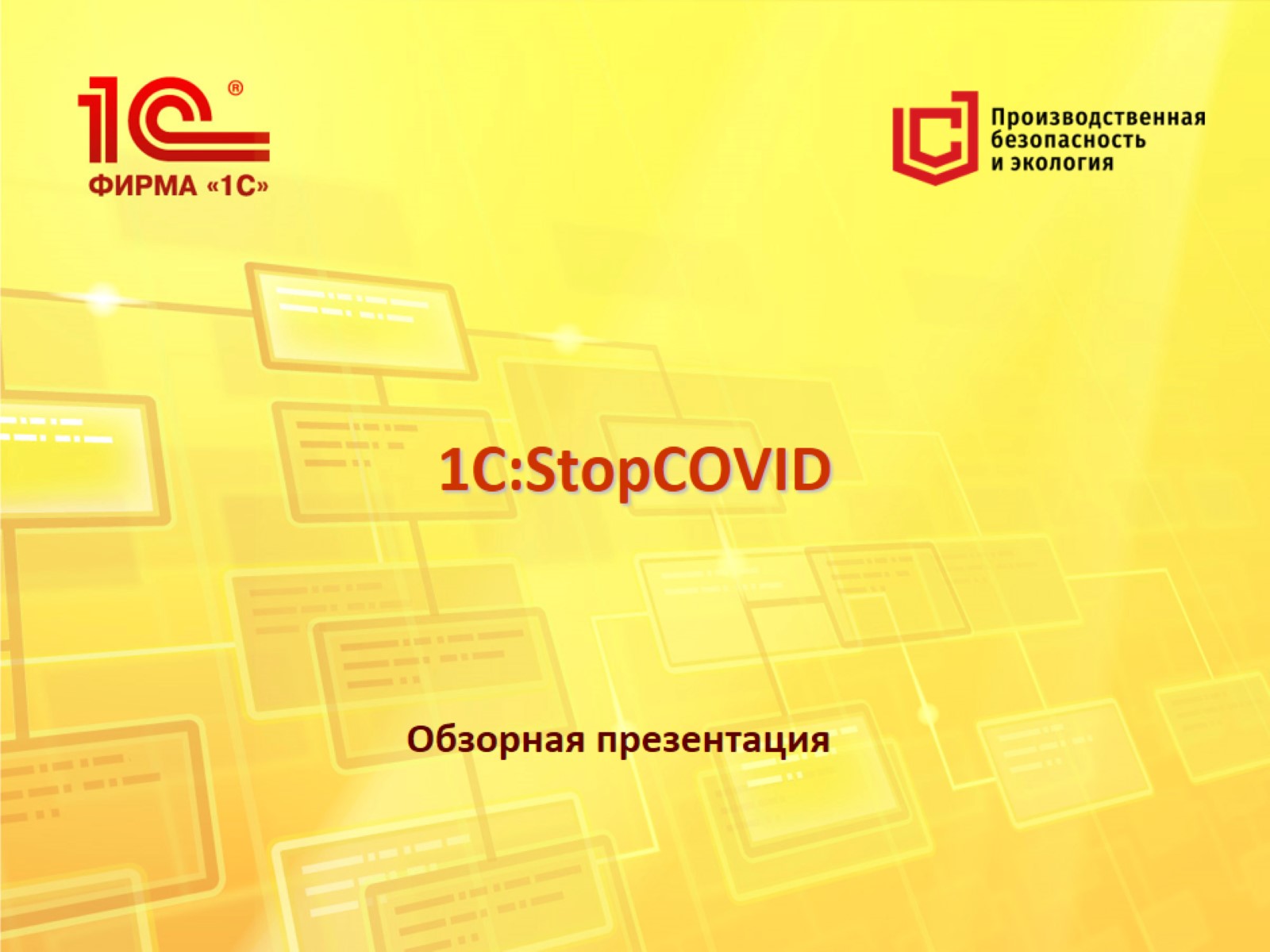 1С:StopCOVID
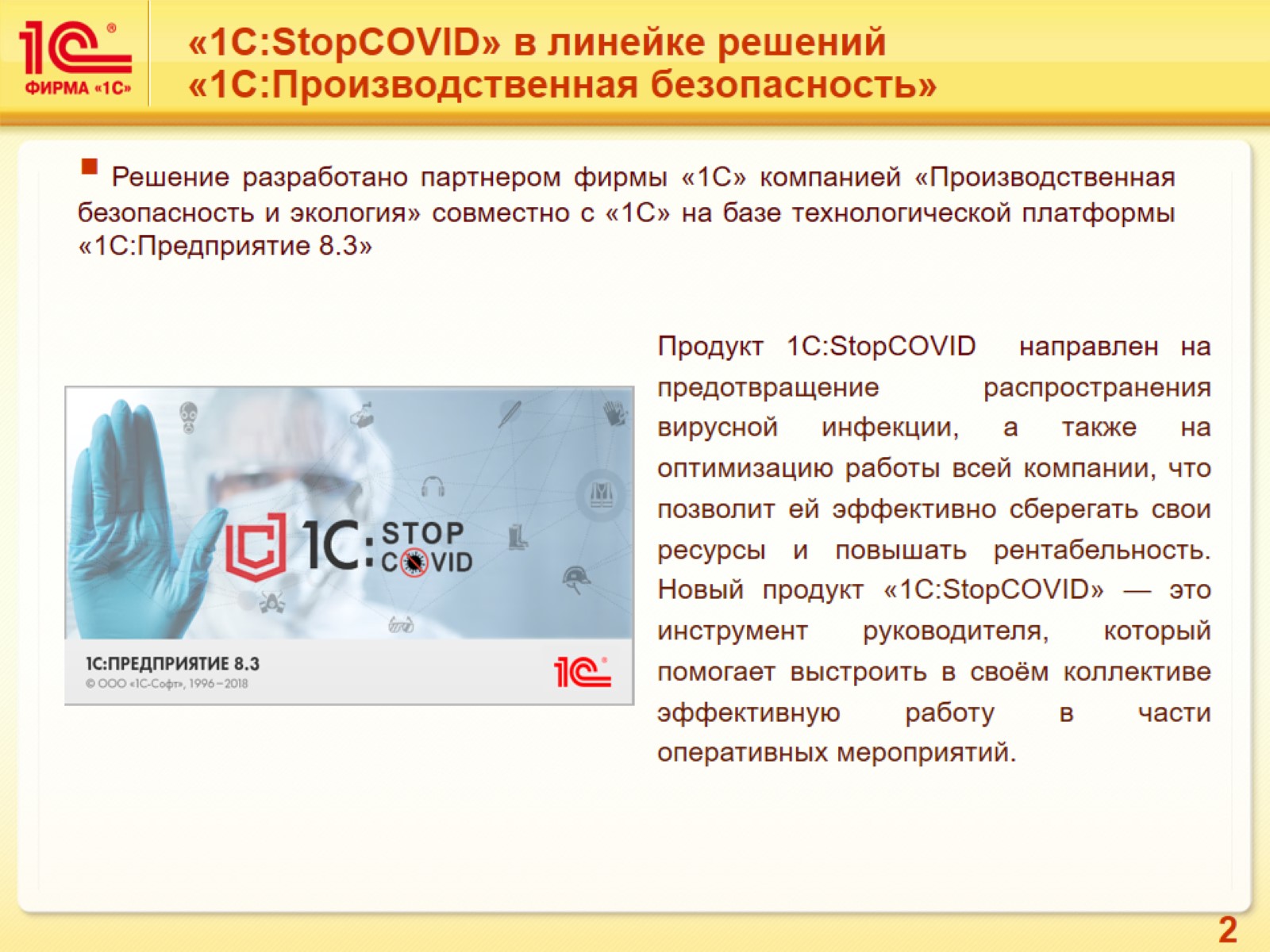 «1С:StopCOVID» в линейке решений «1С:Производственная безопасность»
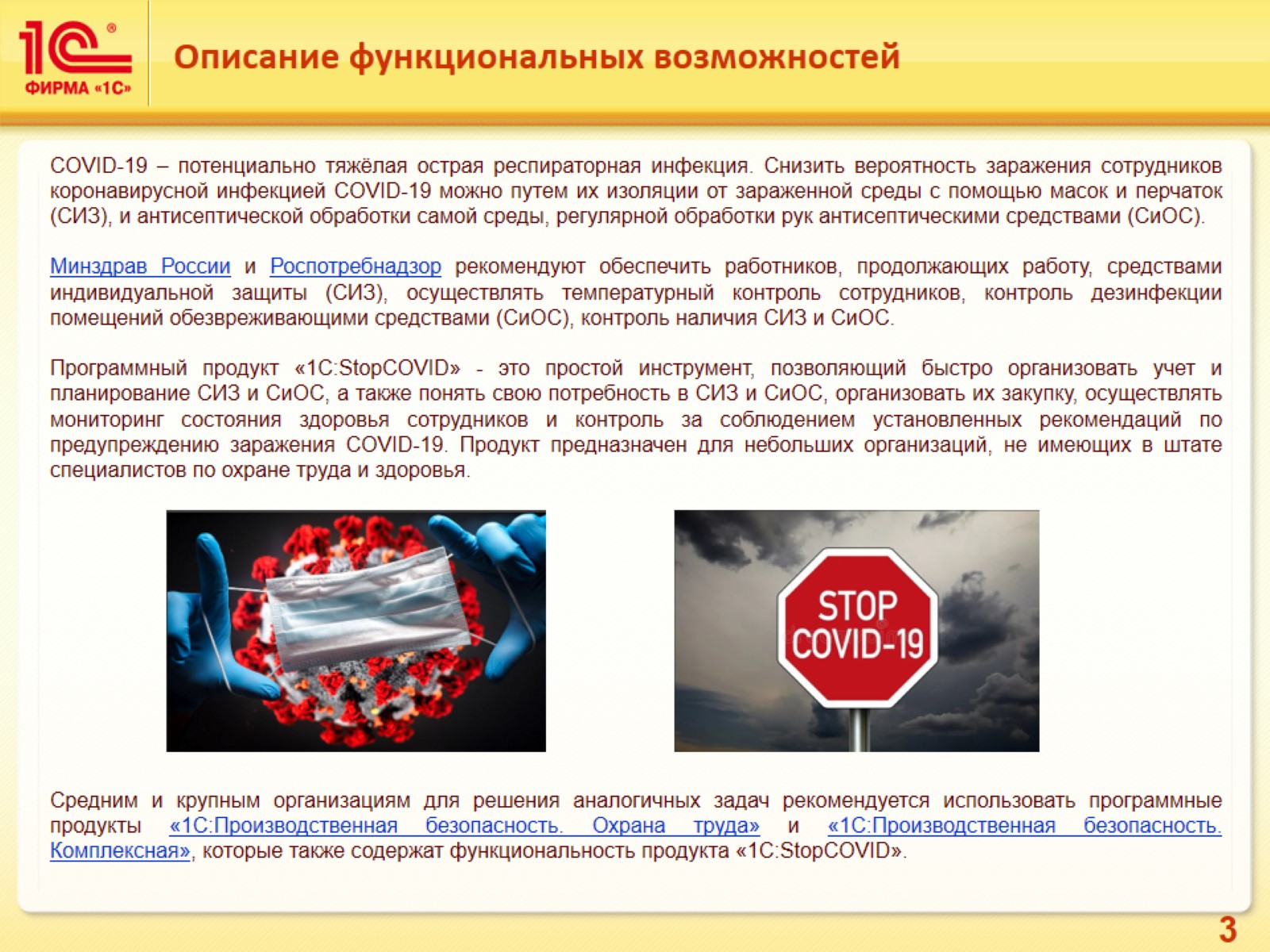 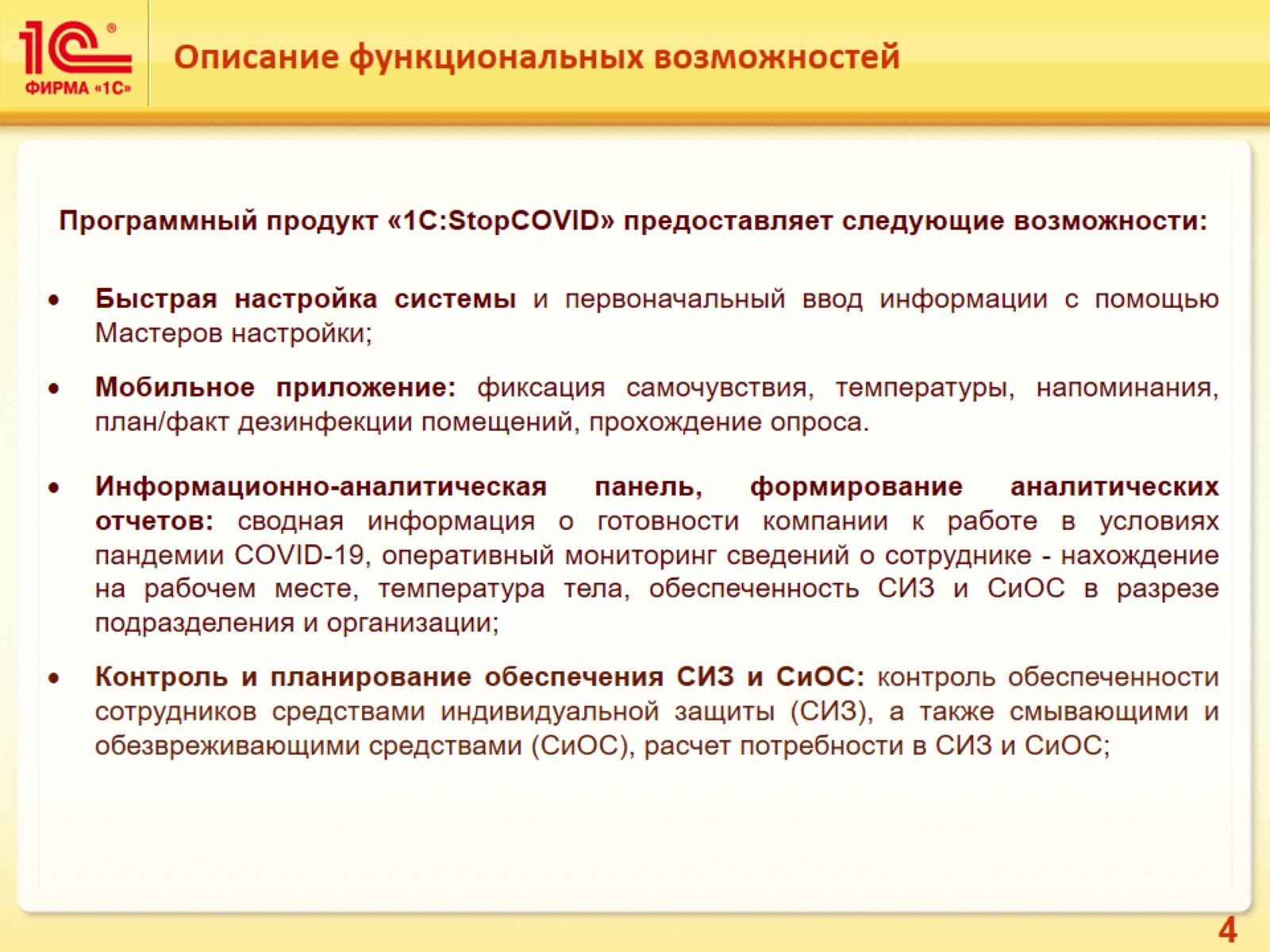 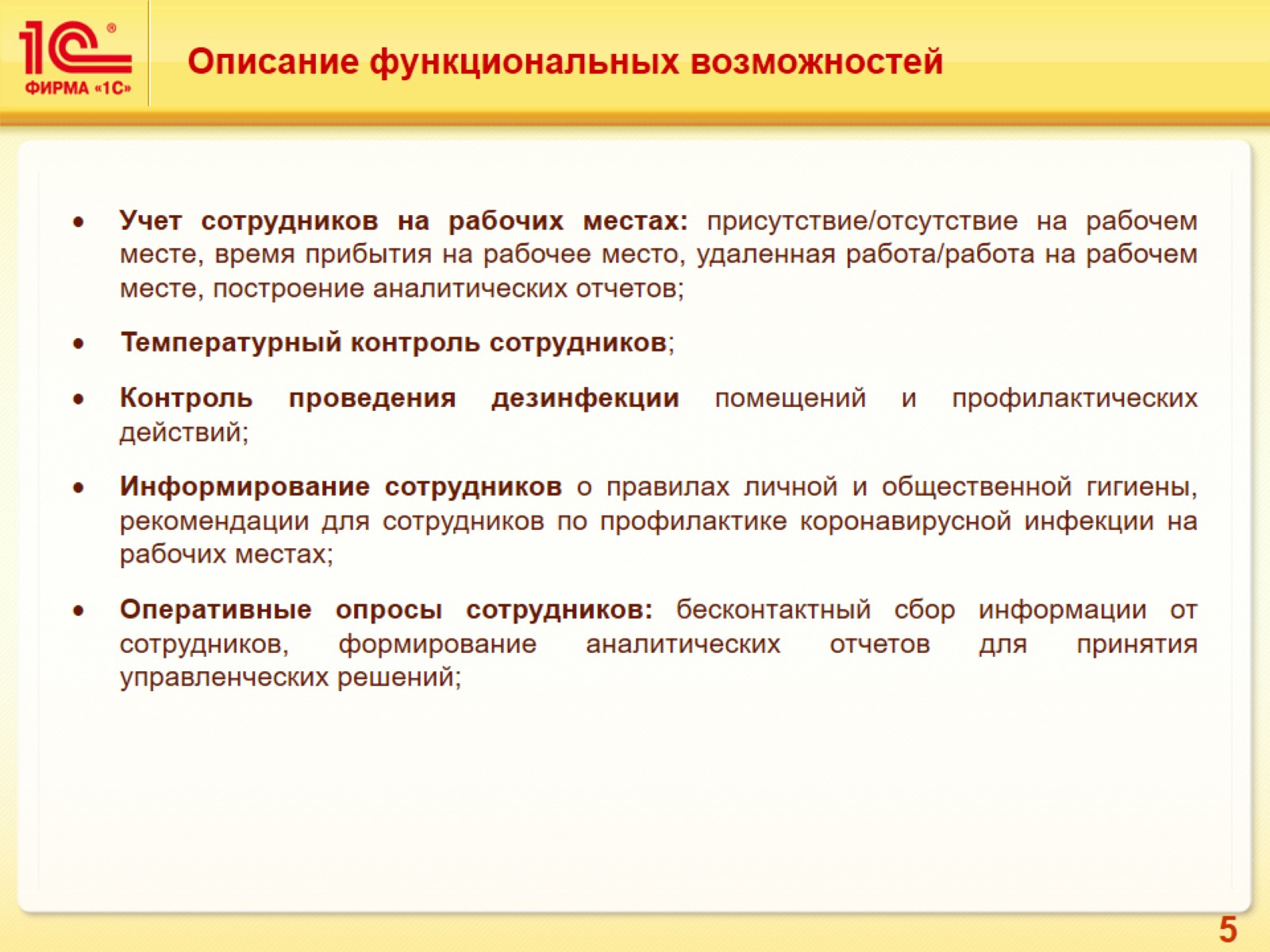 Описание функциональных возможностей
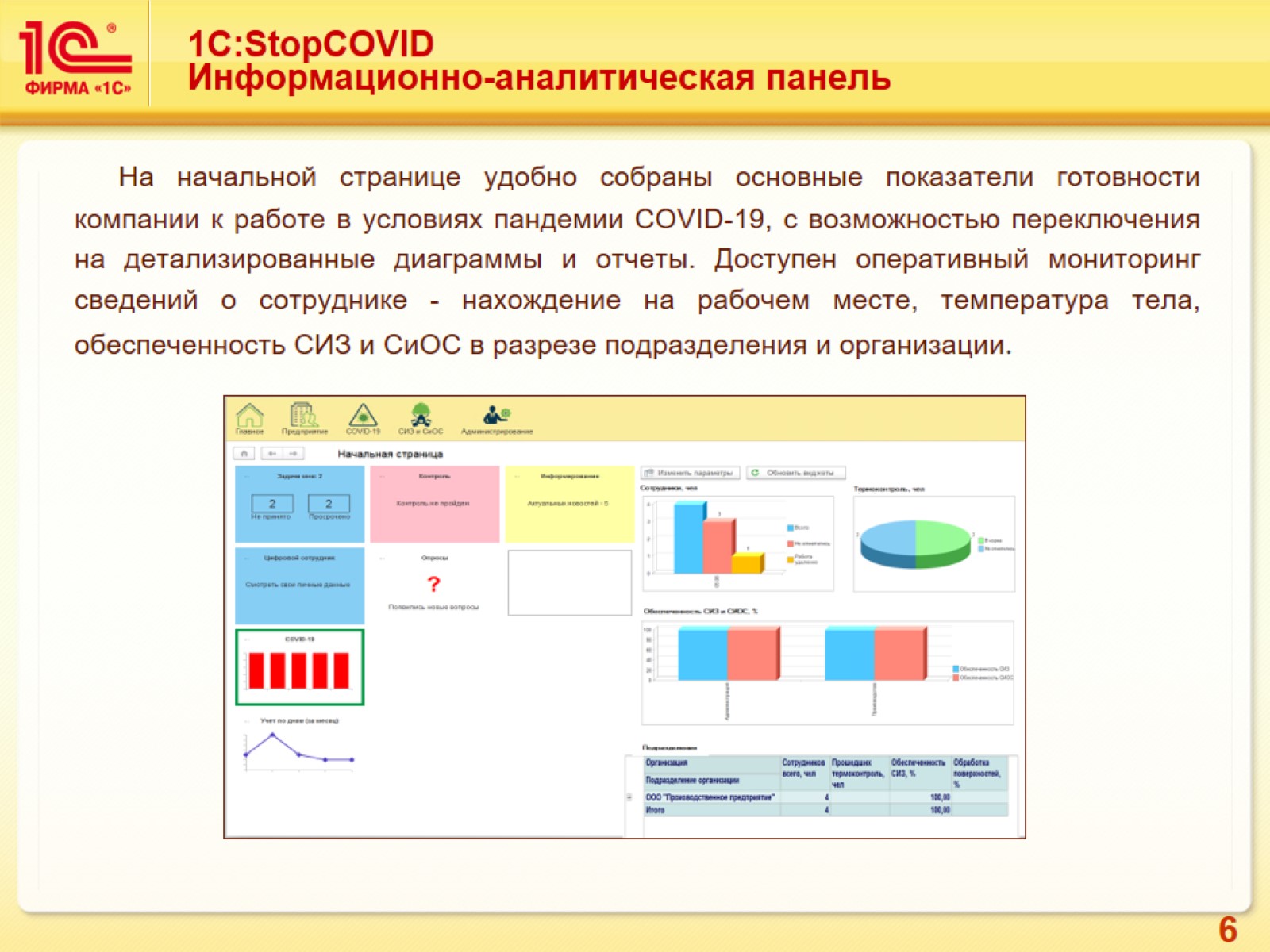 1C:StopCOVIDИнформационно-аналитическая панель
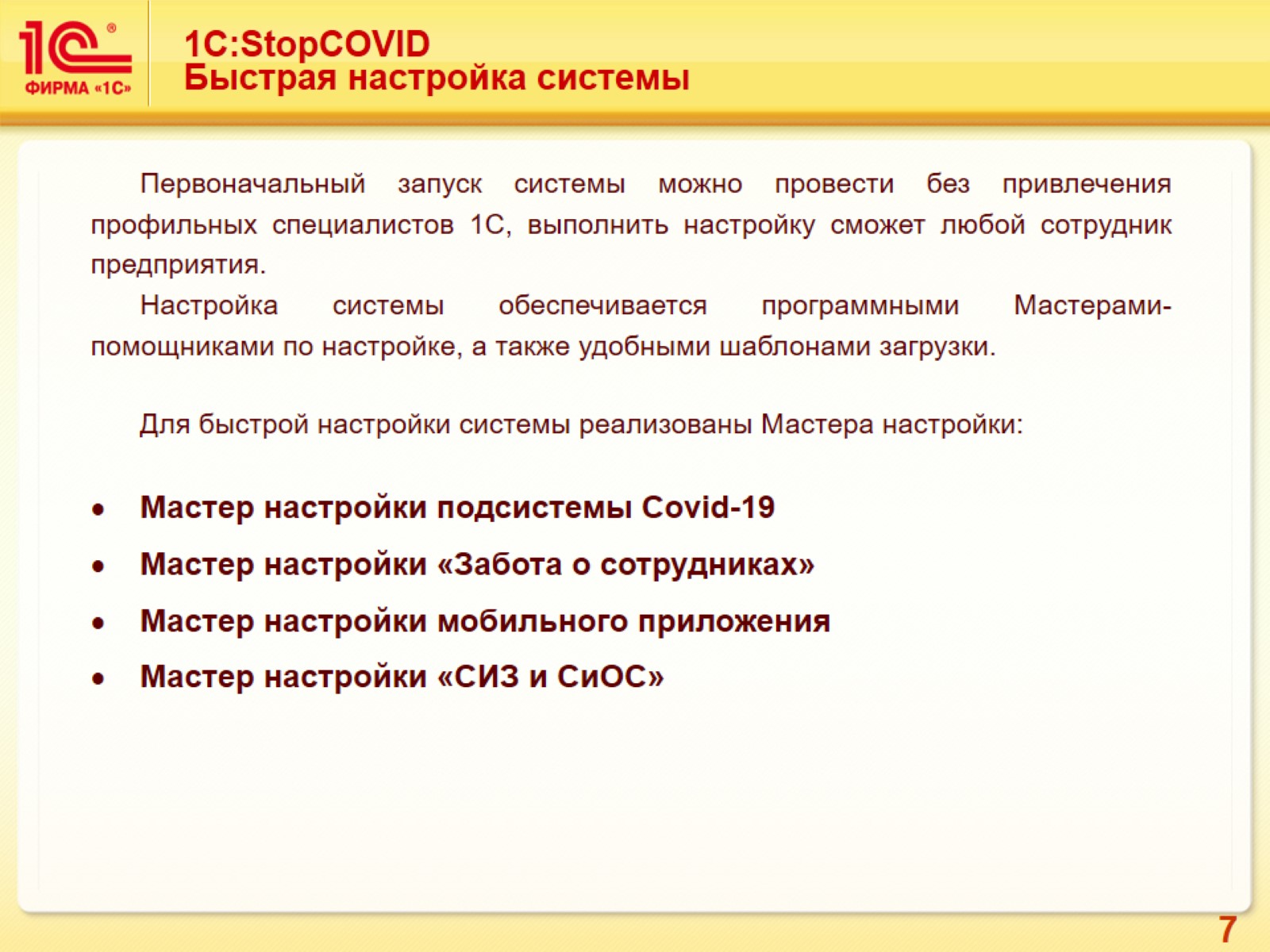 1С:StopCOVID Быстрая настройка системы
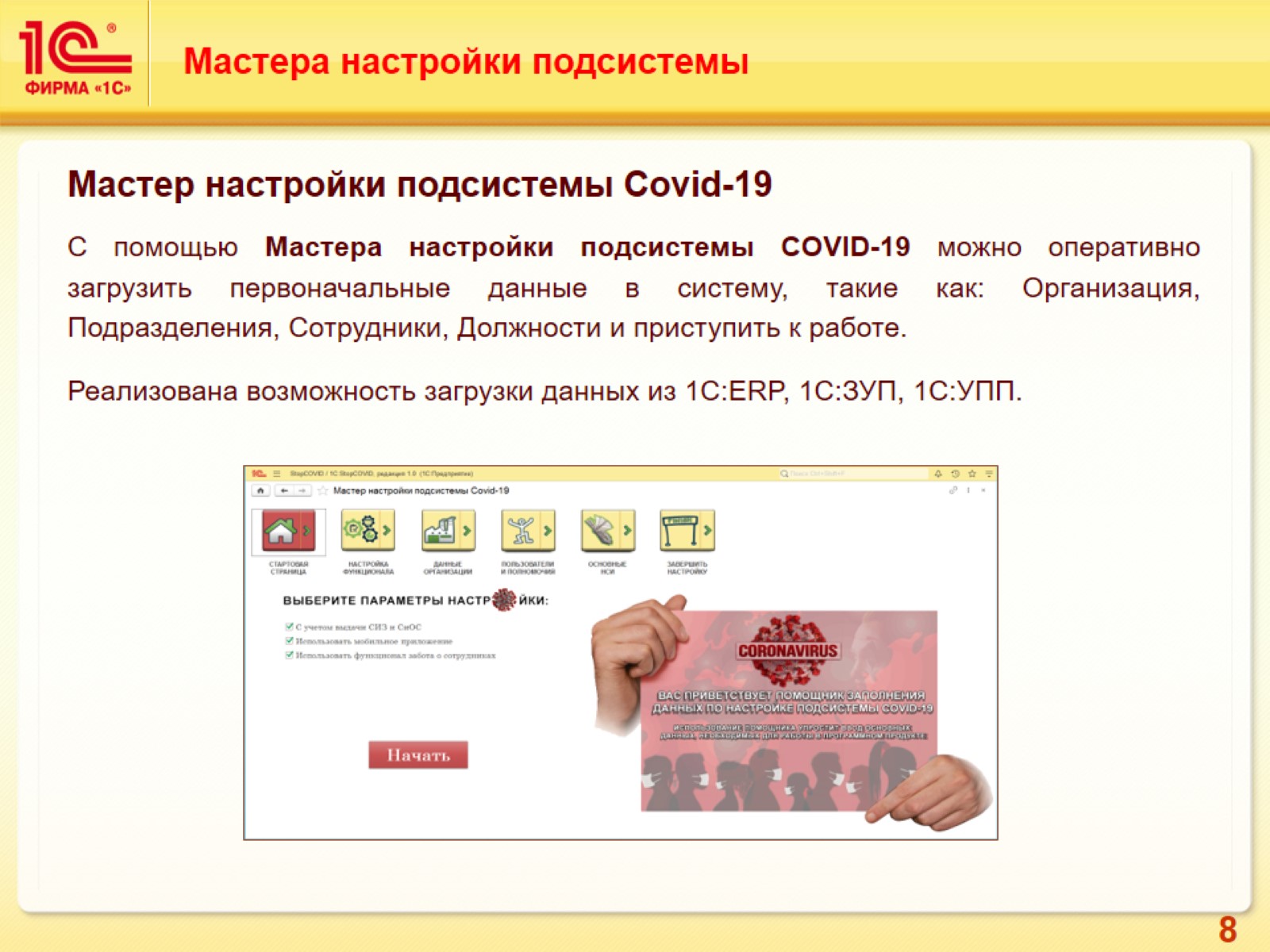 Мастера настройки подсистемы
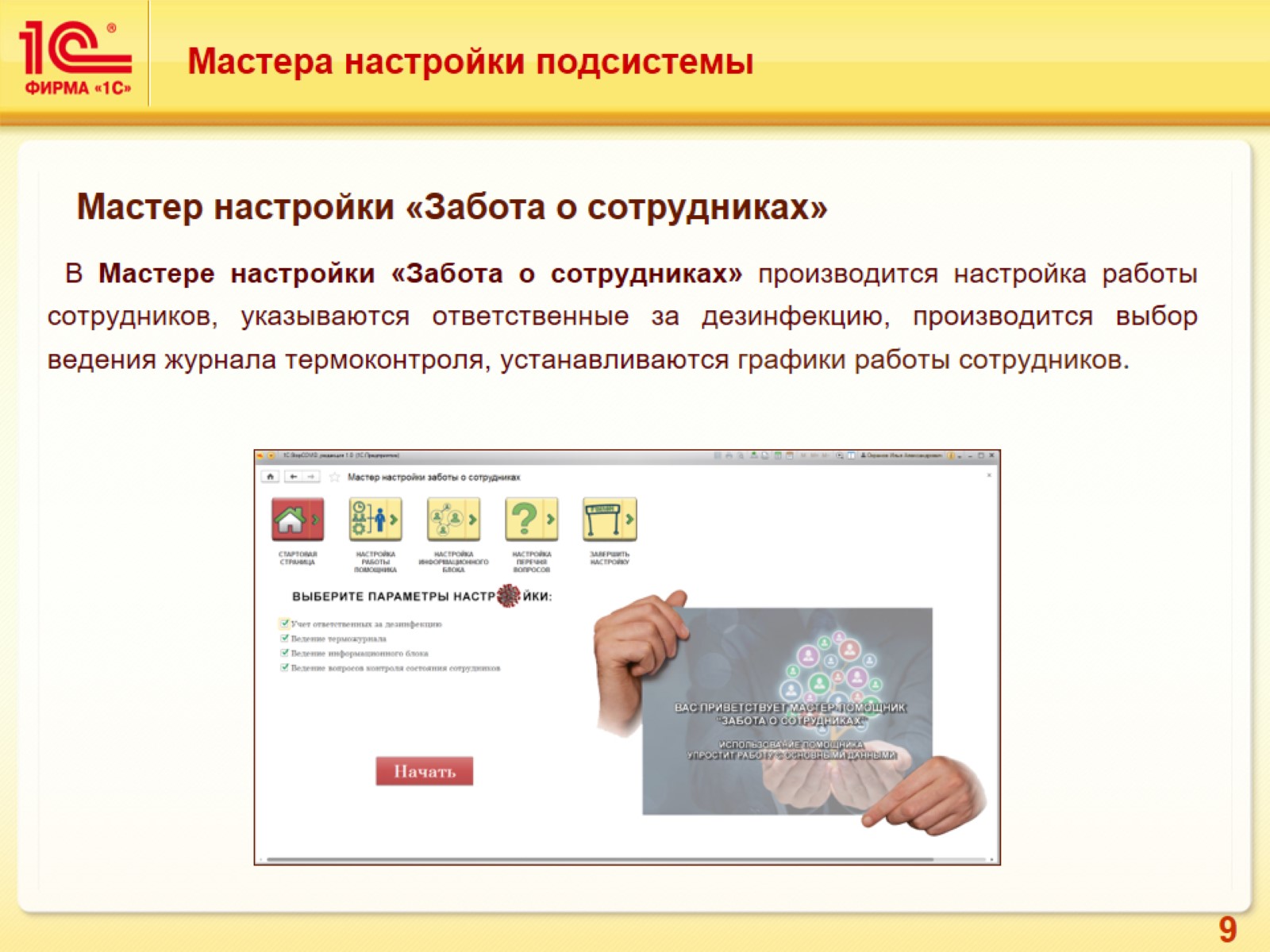 Мастера настройки подсистемы
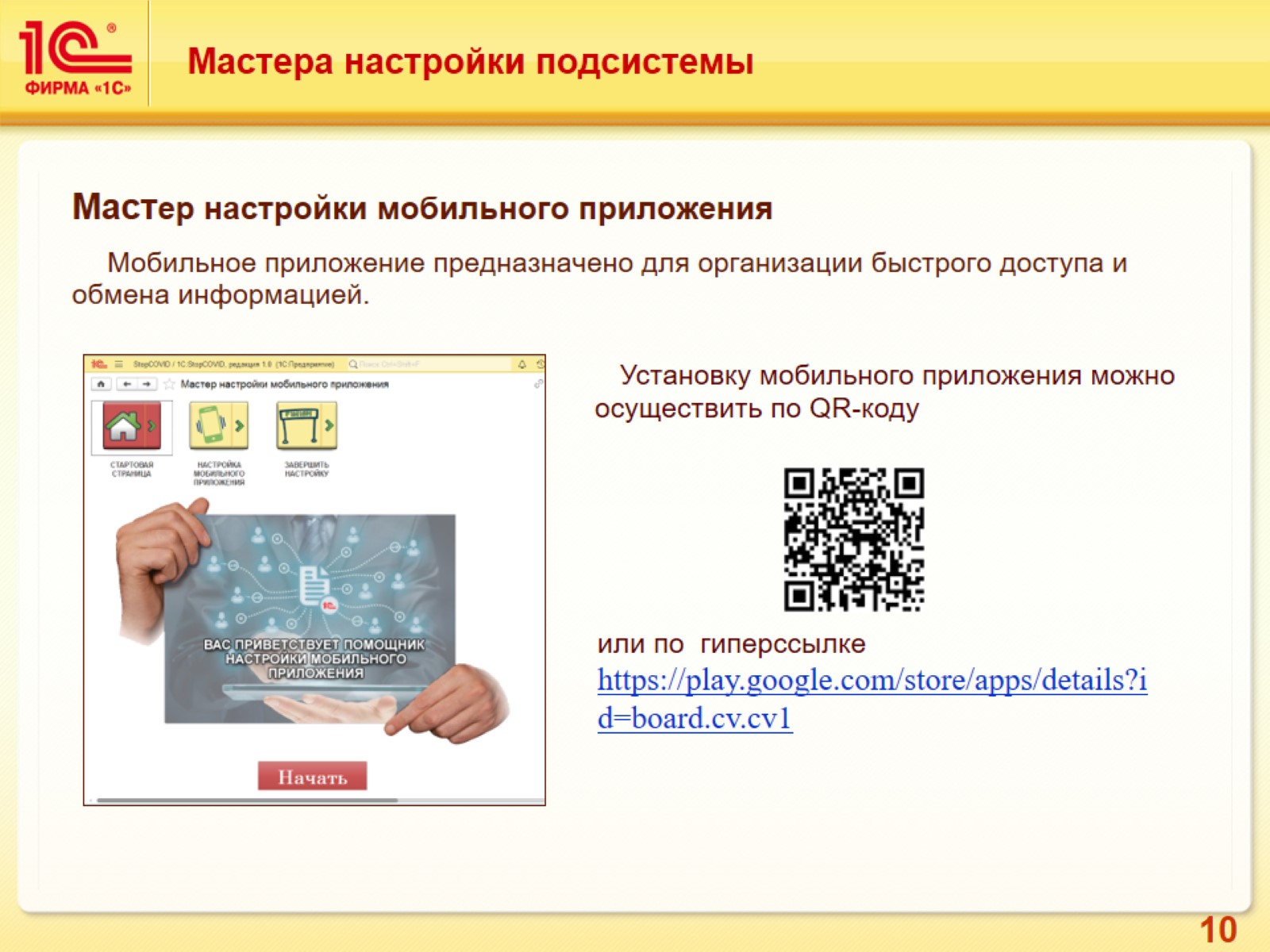 Мастера настройки подсистемы
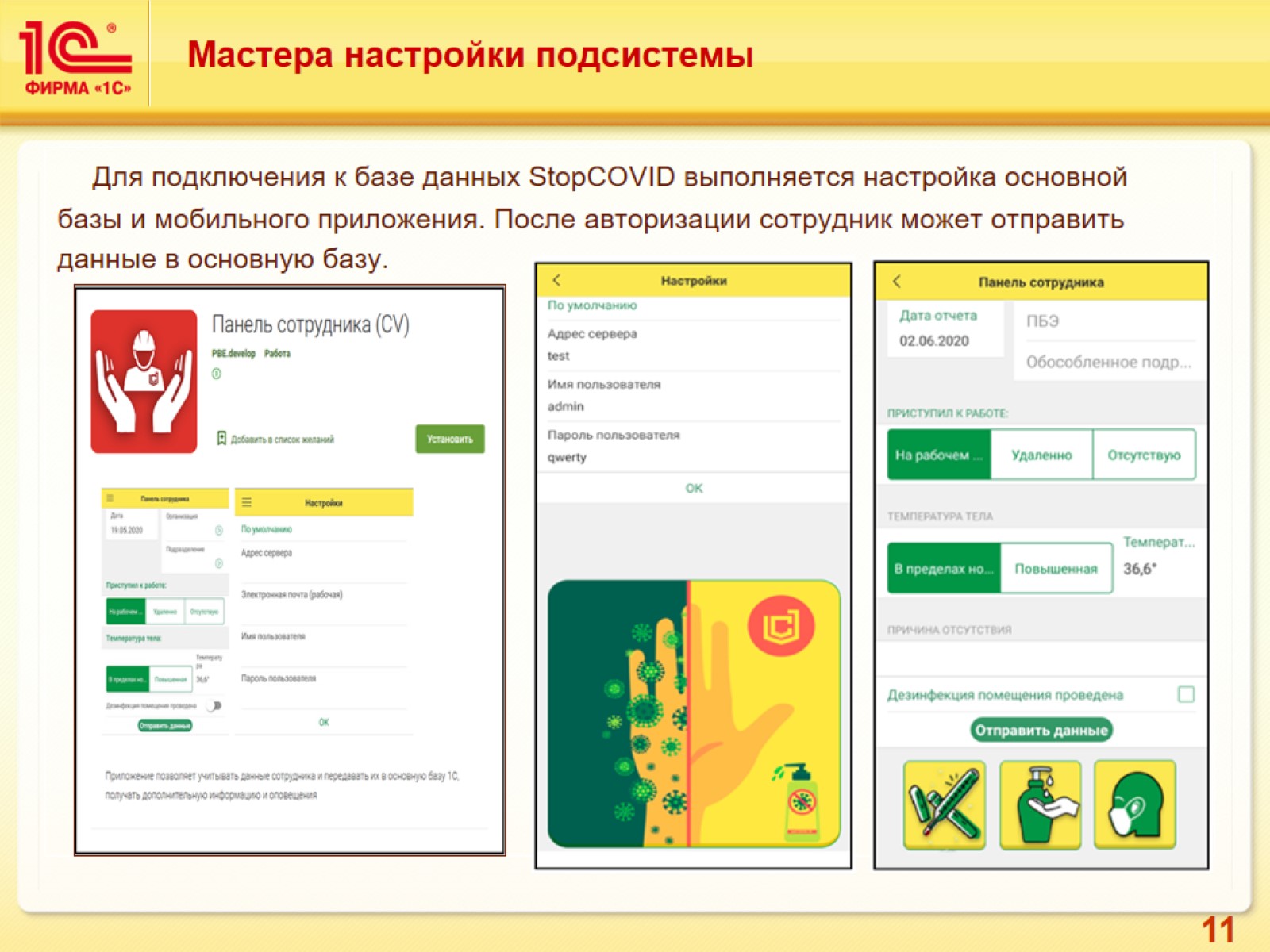 Мастера настройки подсистемы
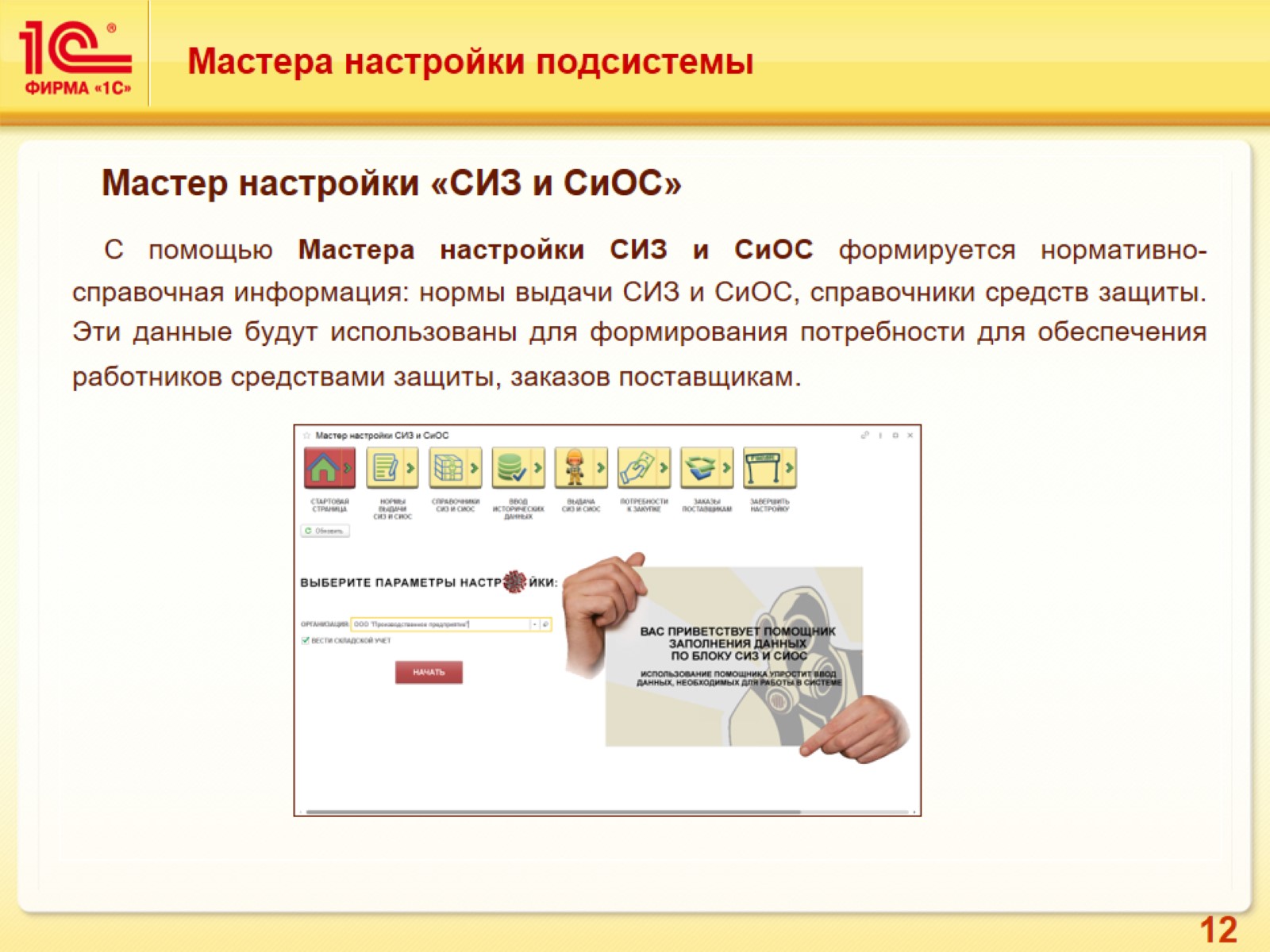 Мастера настройки подсистемы
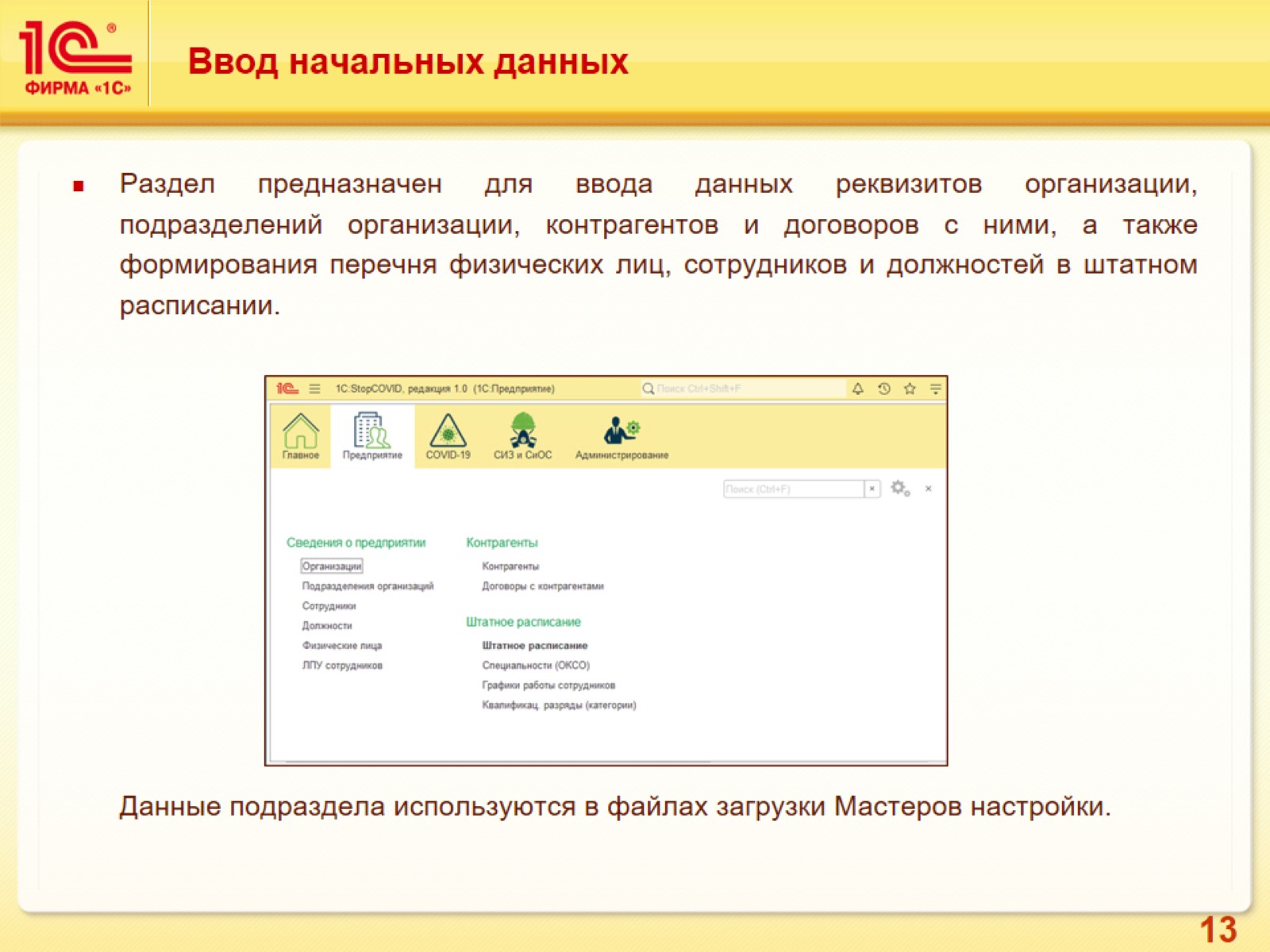 Ввод начальных данных
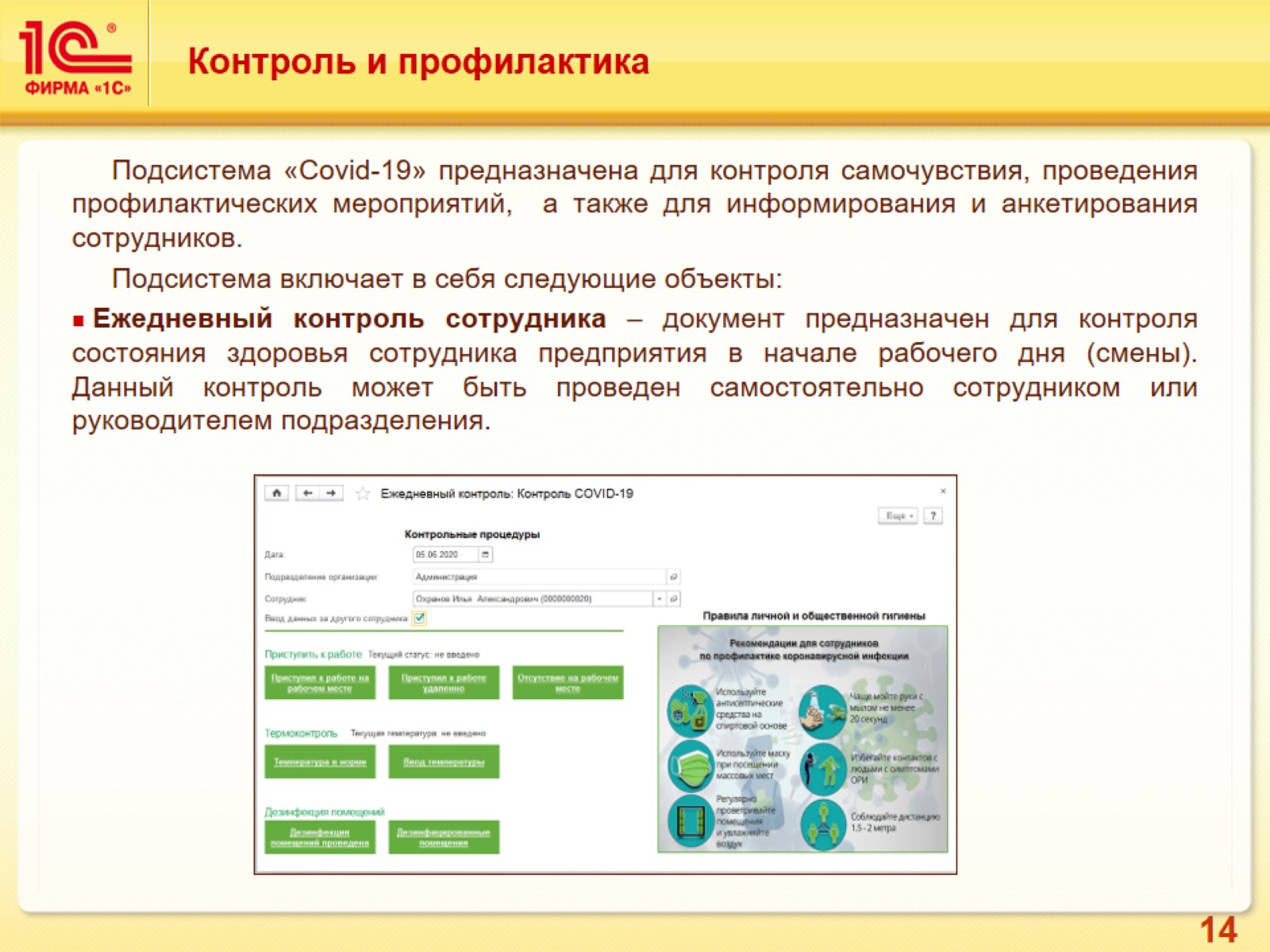 Контроль и профилактика
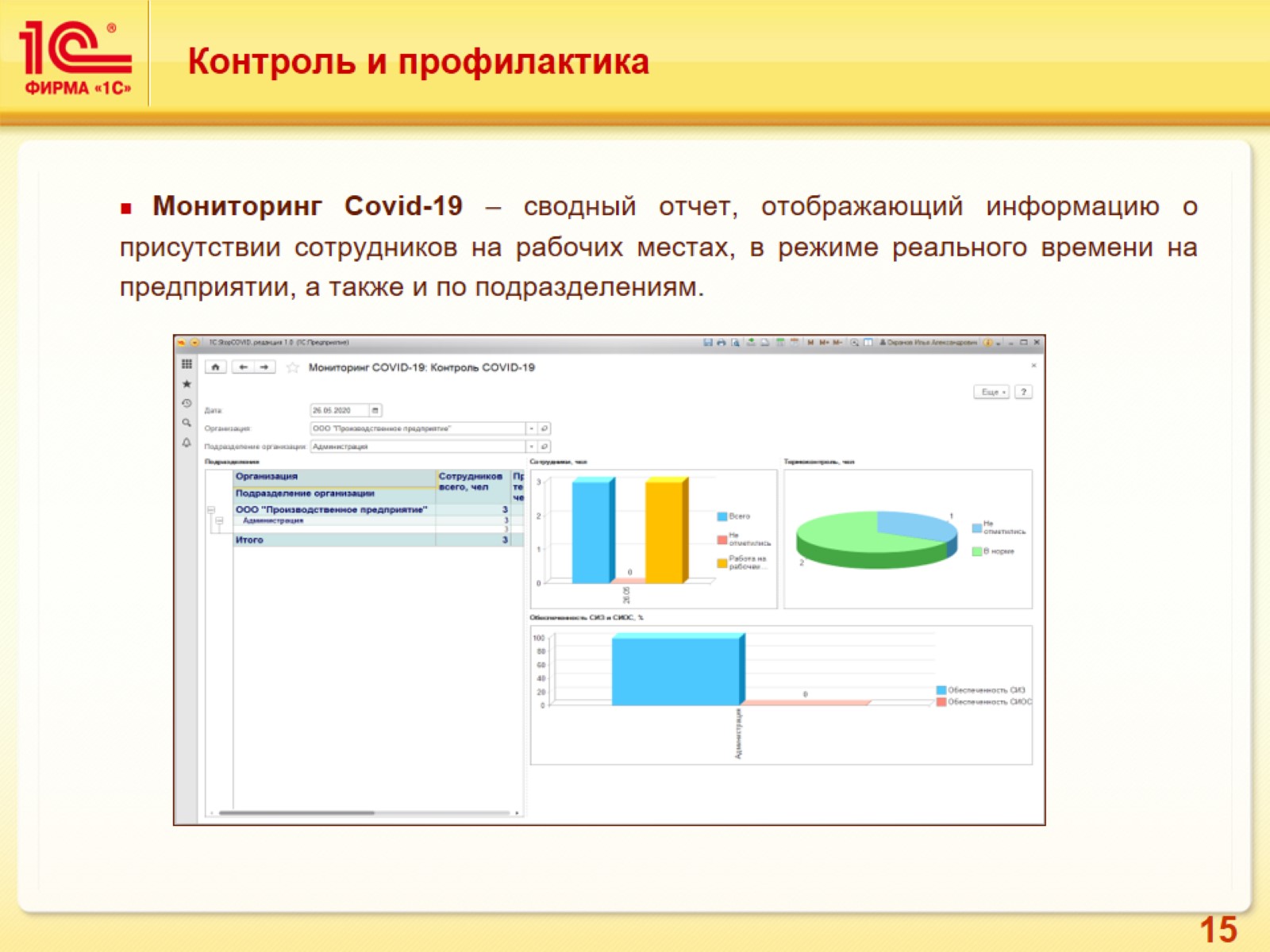 Контроль и профилактика
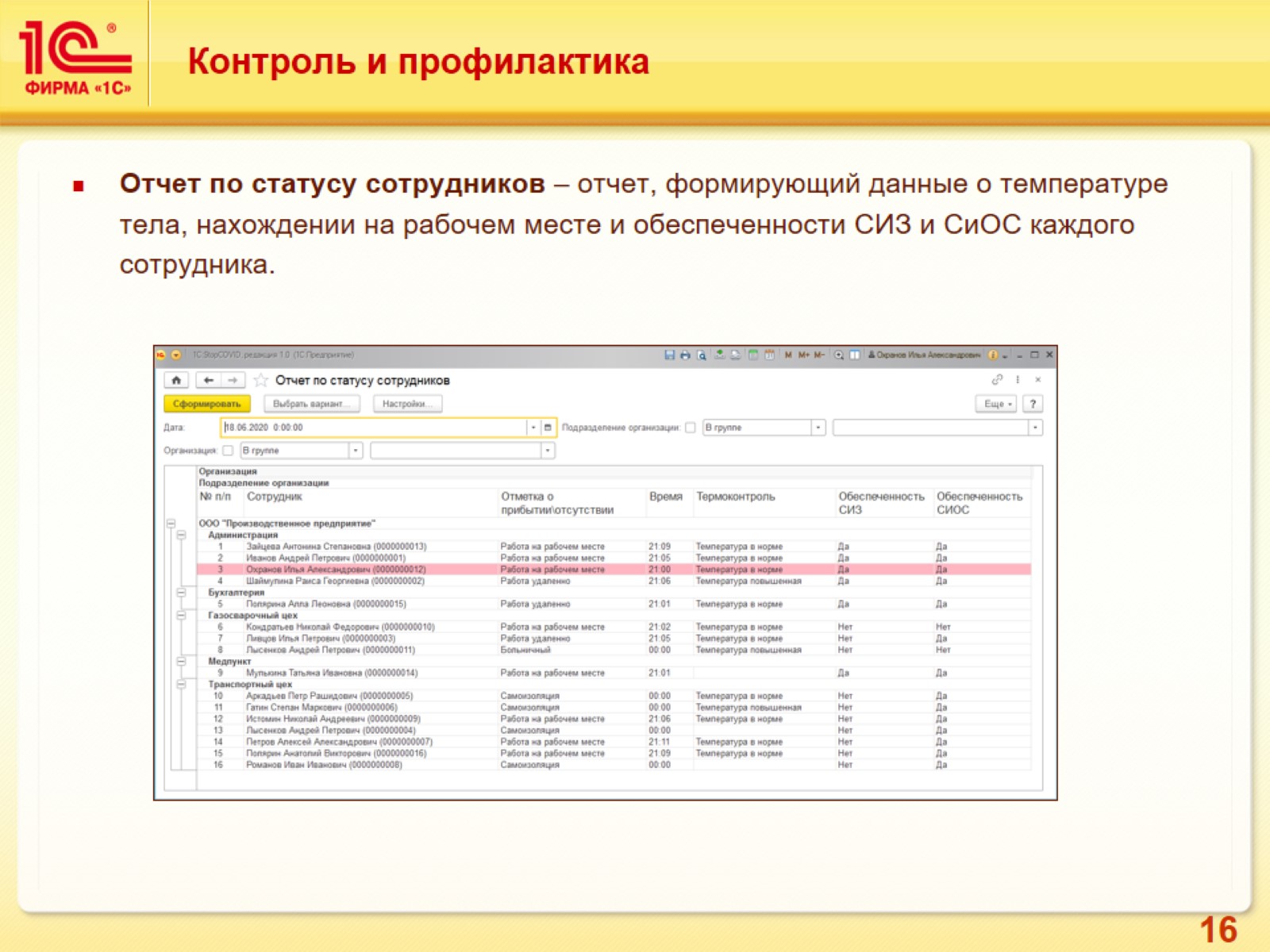 Контроль и профилактика
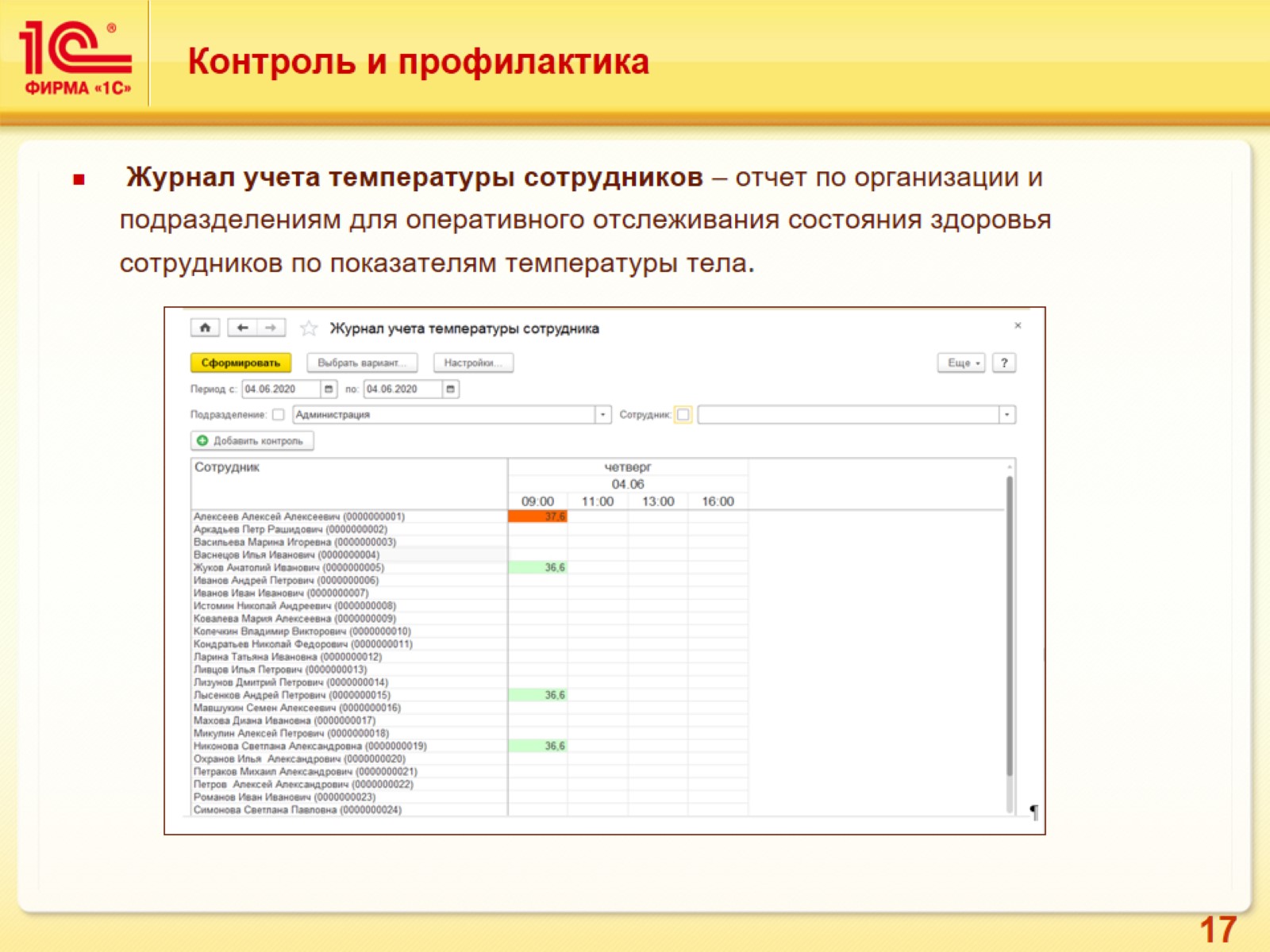 Контроль и профилактика
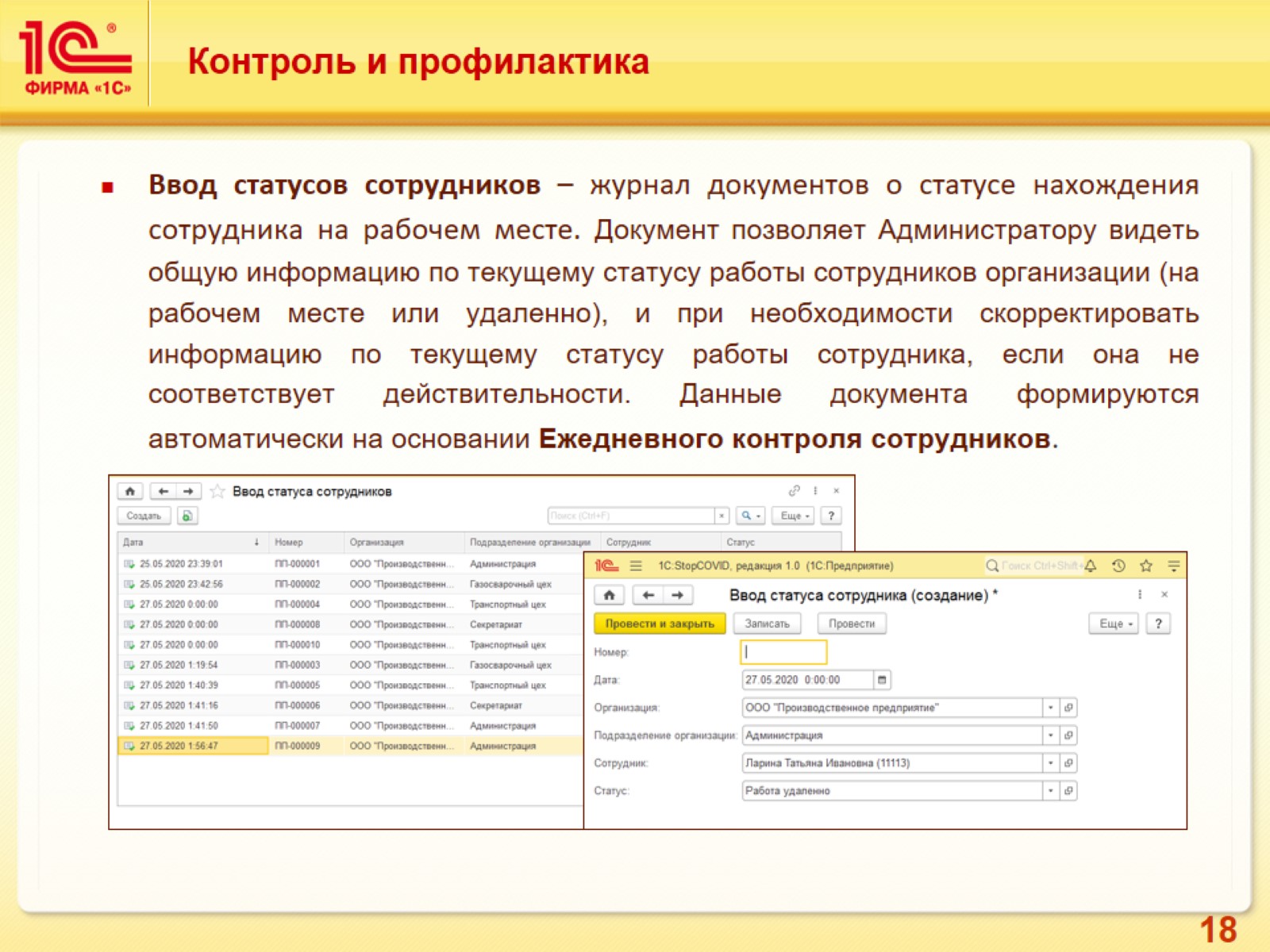 Контроль и профилактика
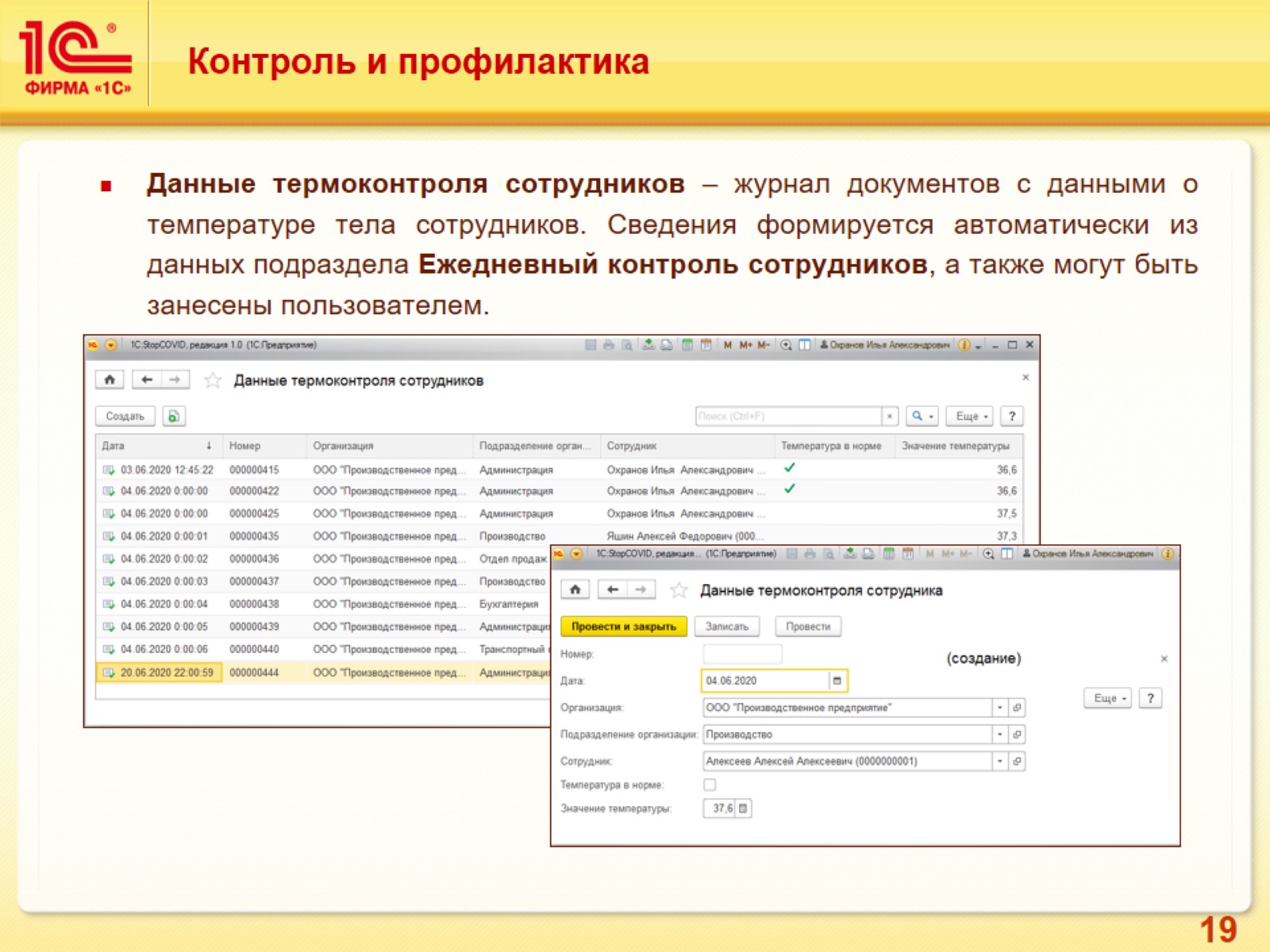 Контроль и профилактика
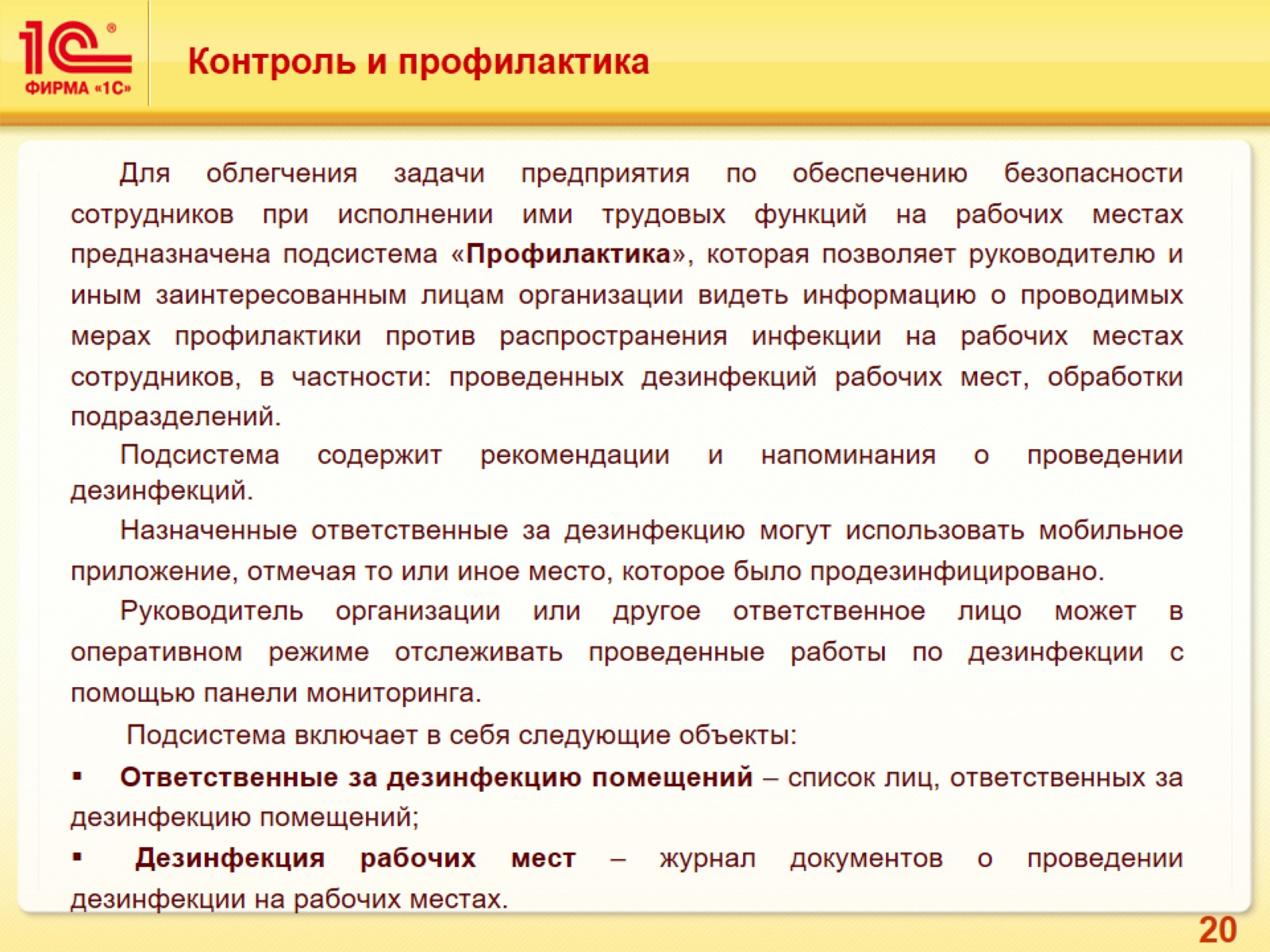 Контроль и профилактика
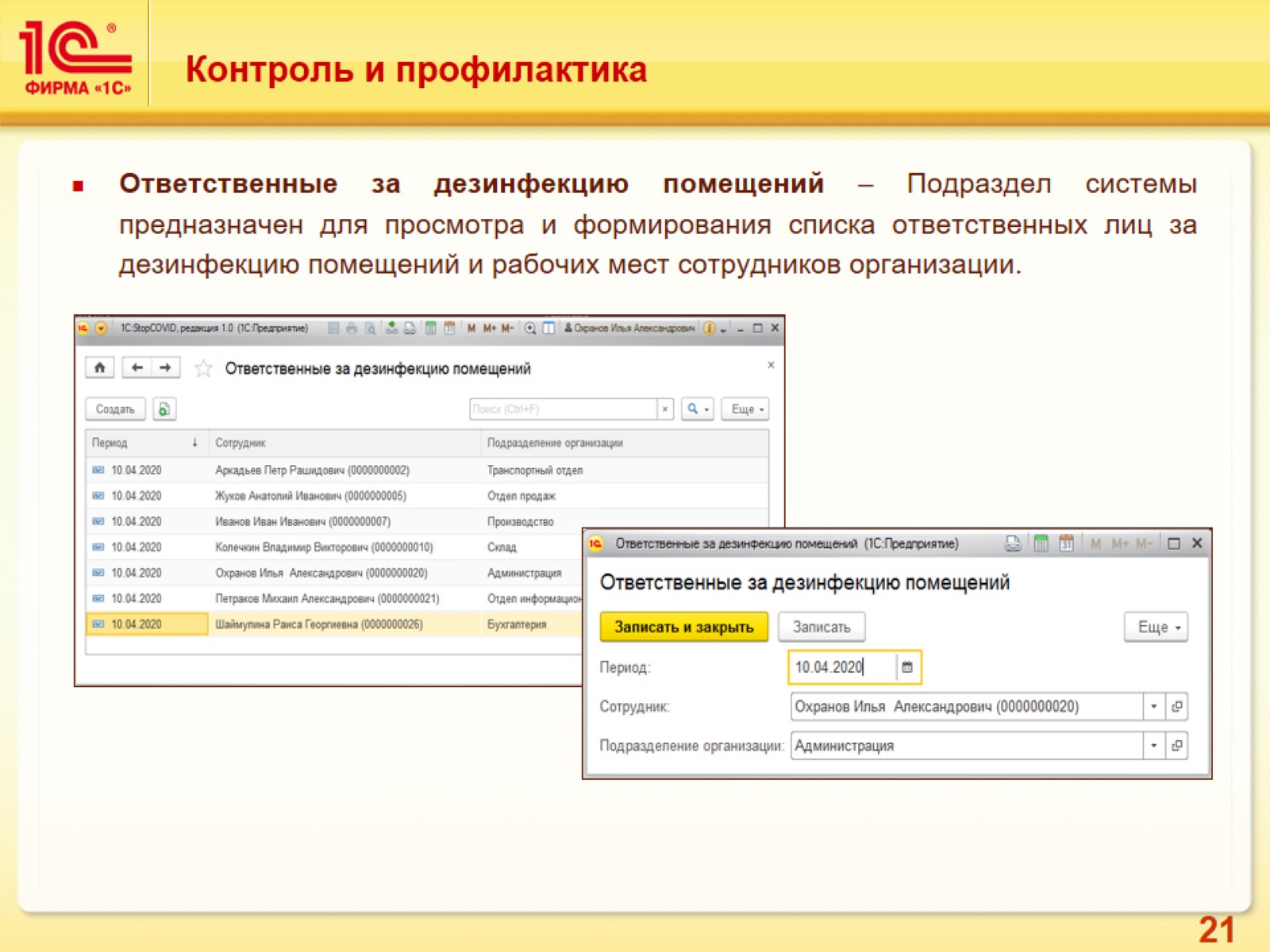 Контроль и профилактика
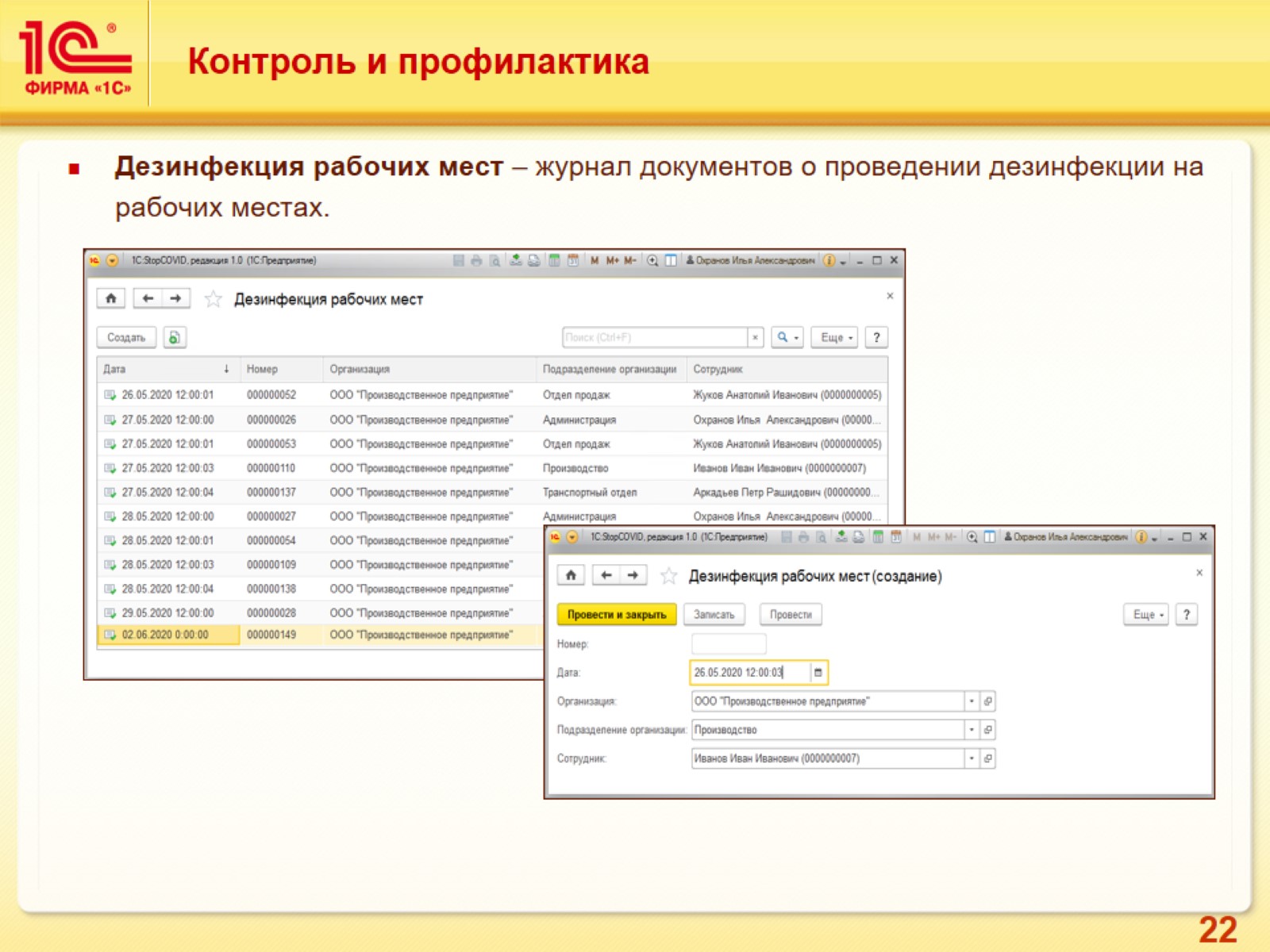 Контроль и профилактика
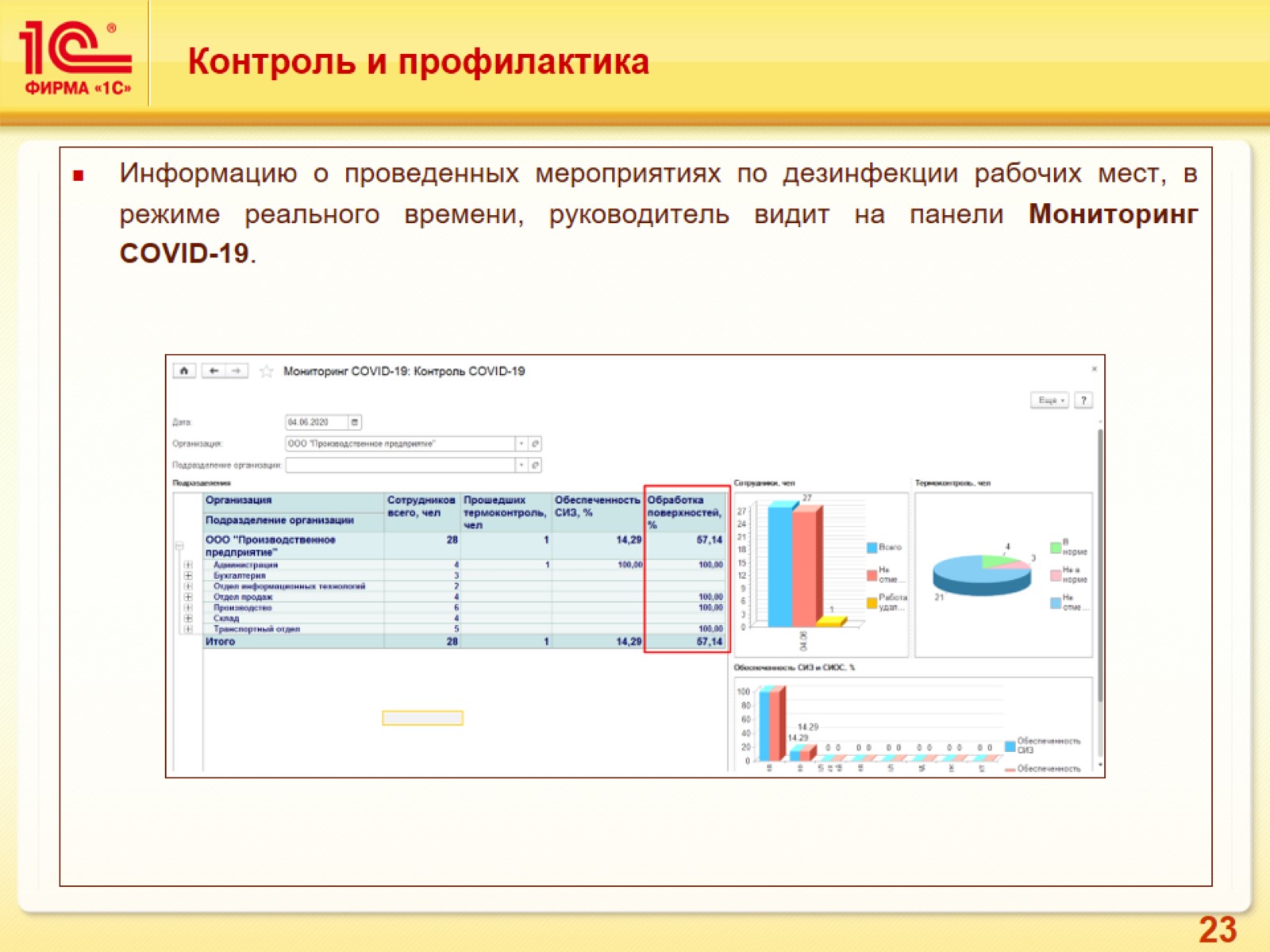 Контроль и профилактика
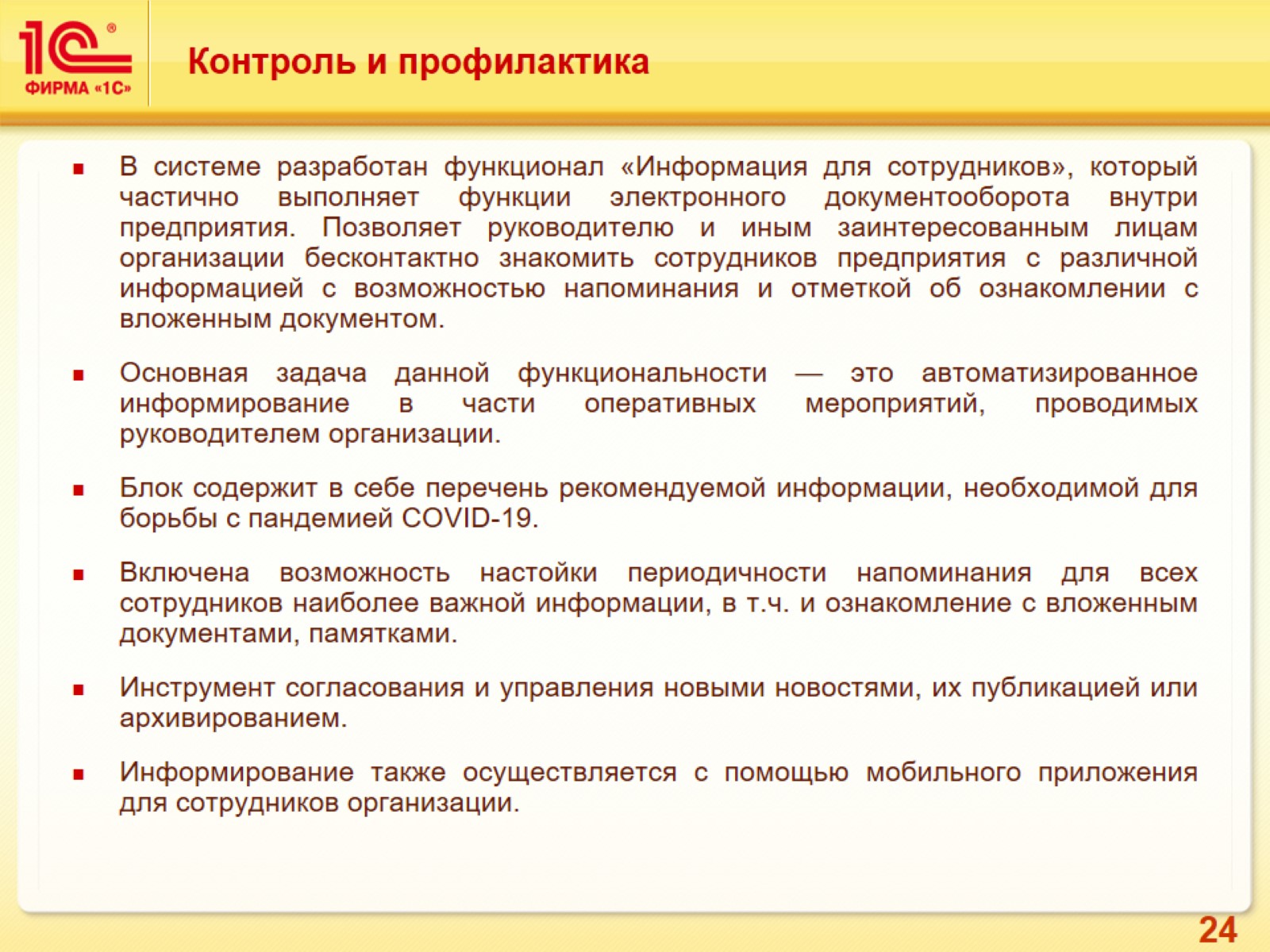 Контроль и профилактика
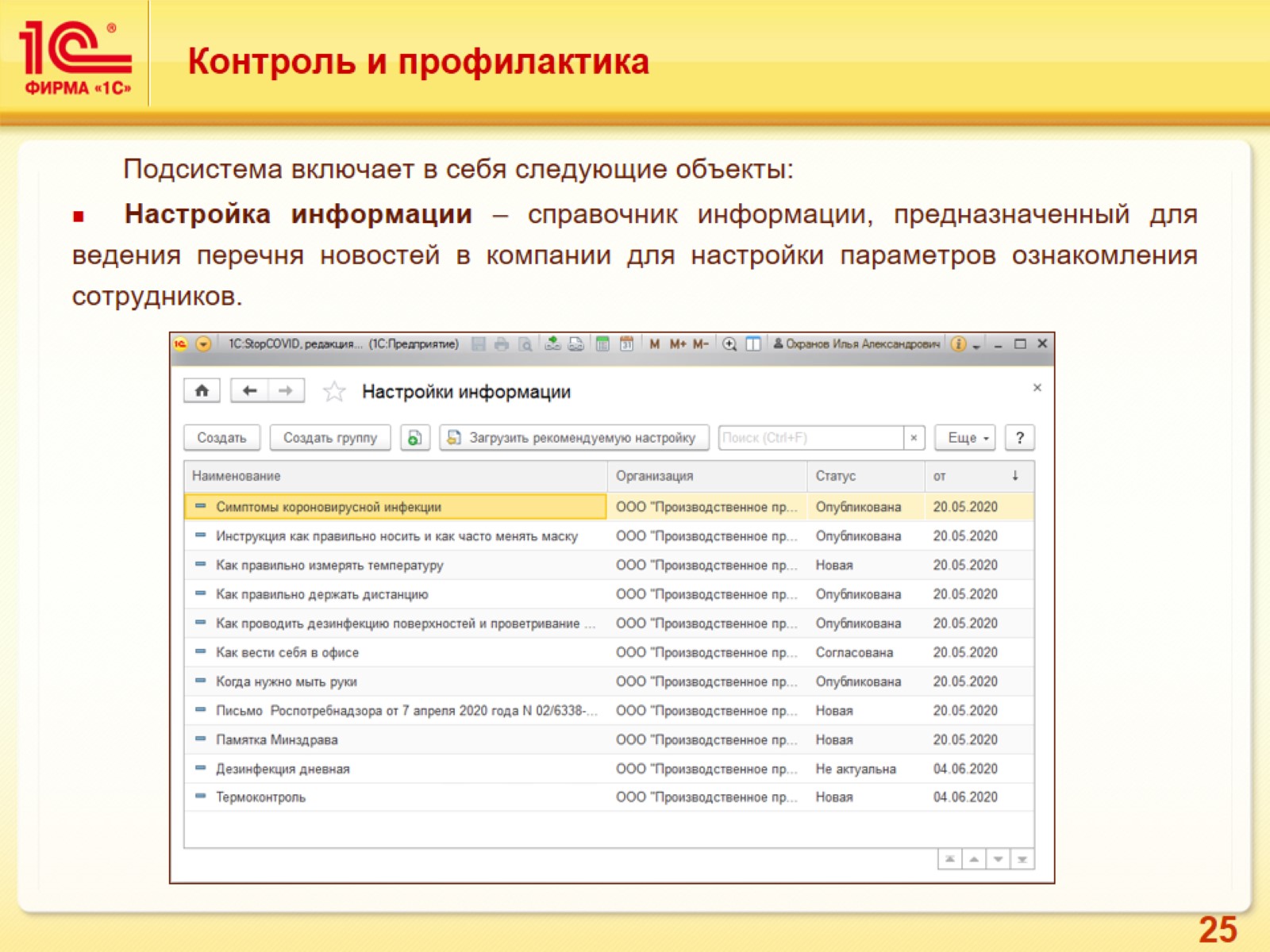 Контроль и профилактика
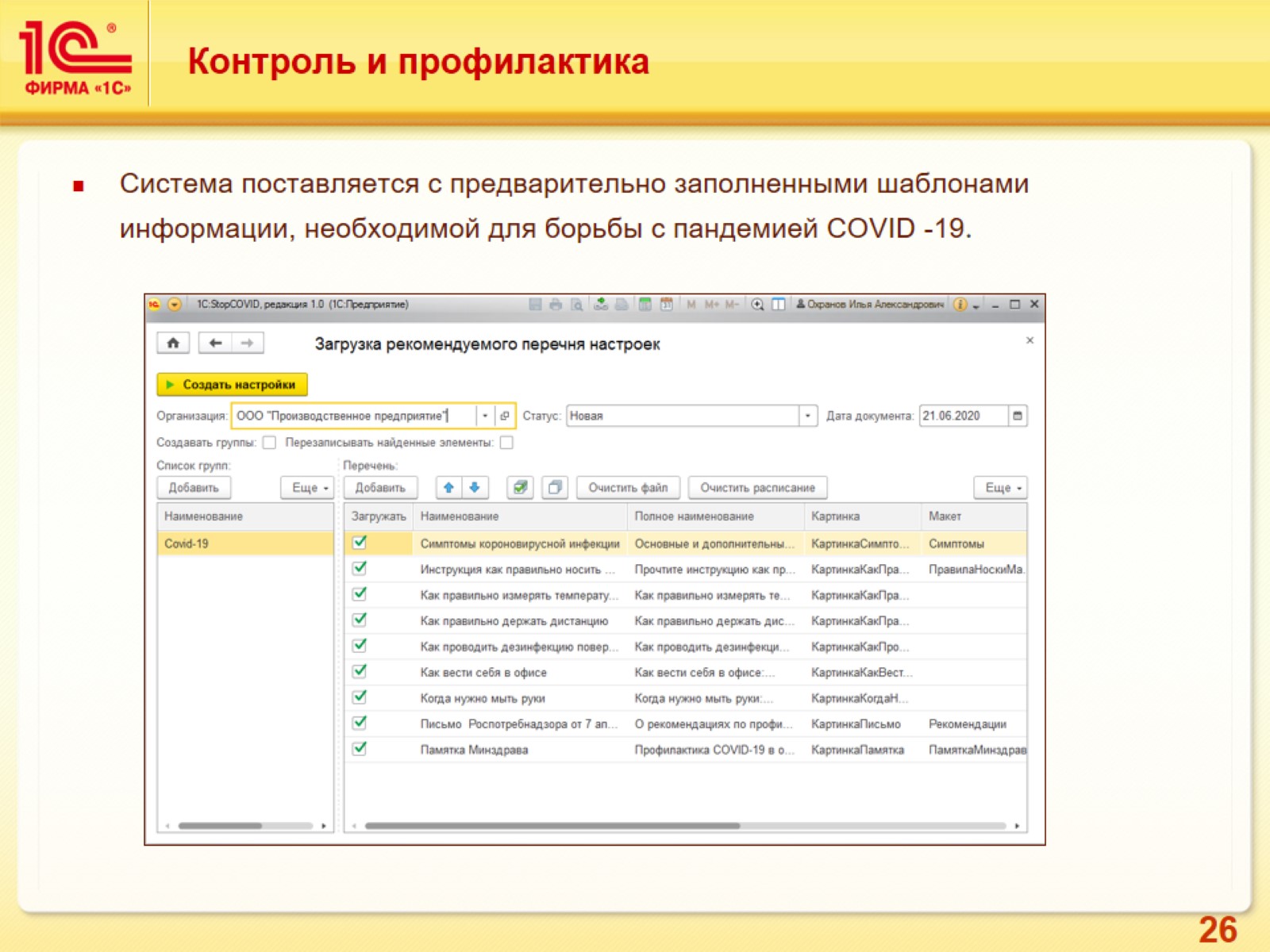 Контроль и профилактика
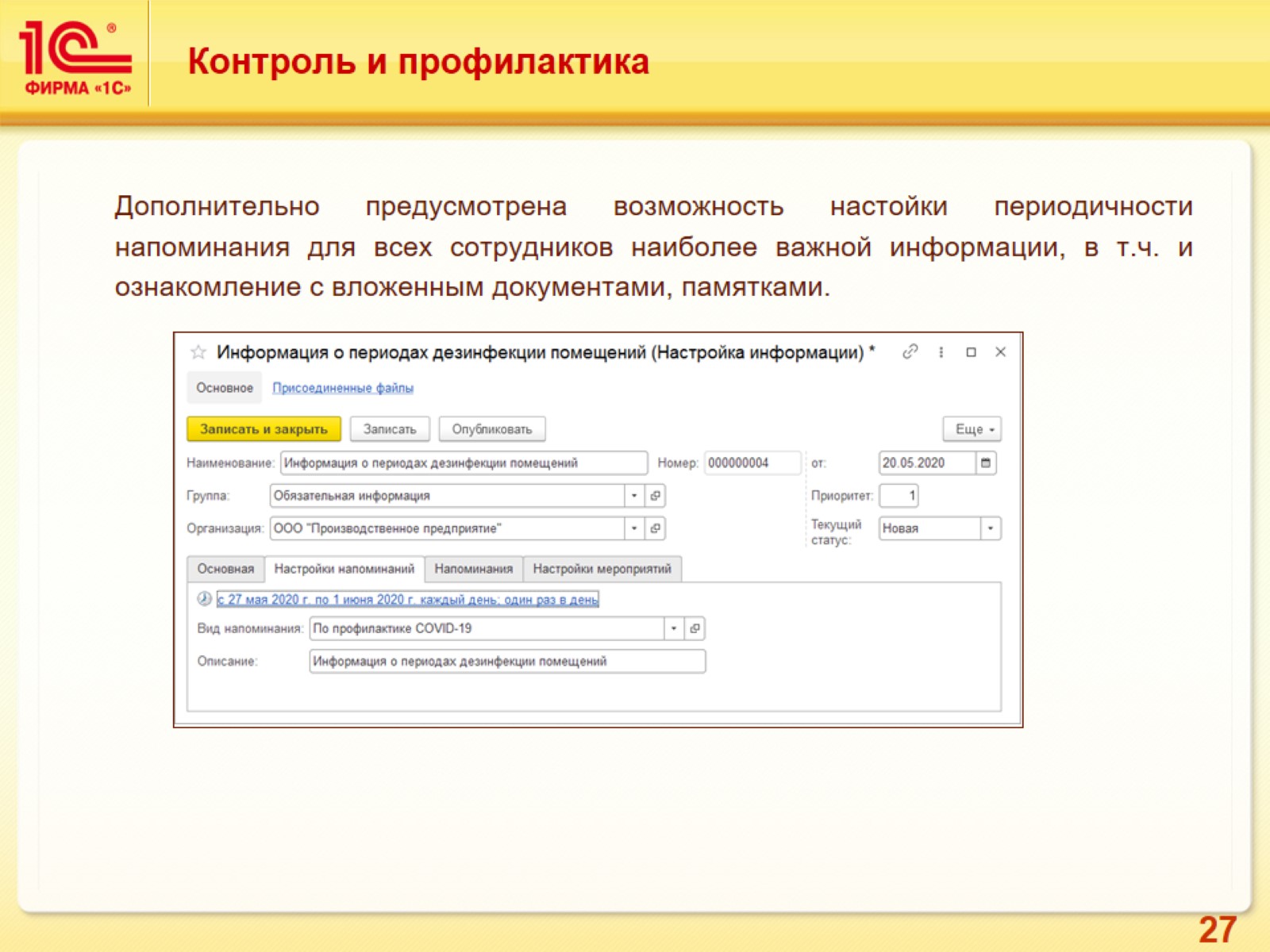 Контроль и профилактика
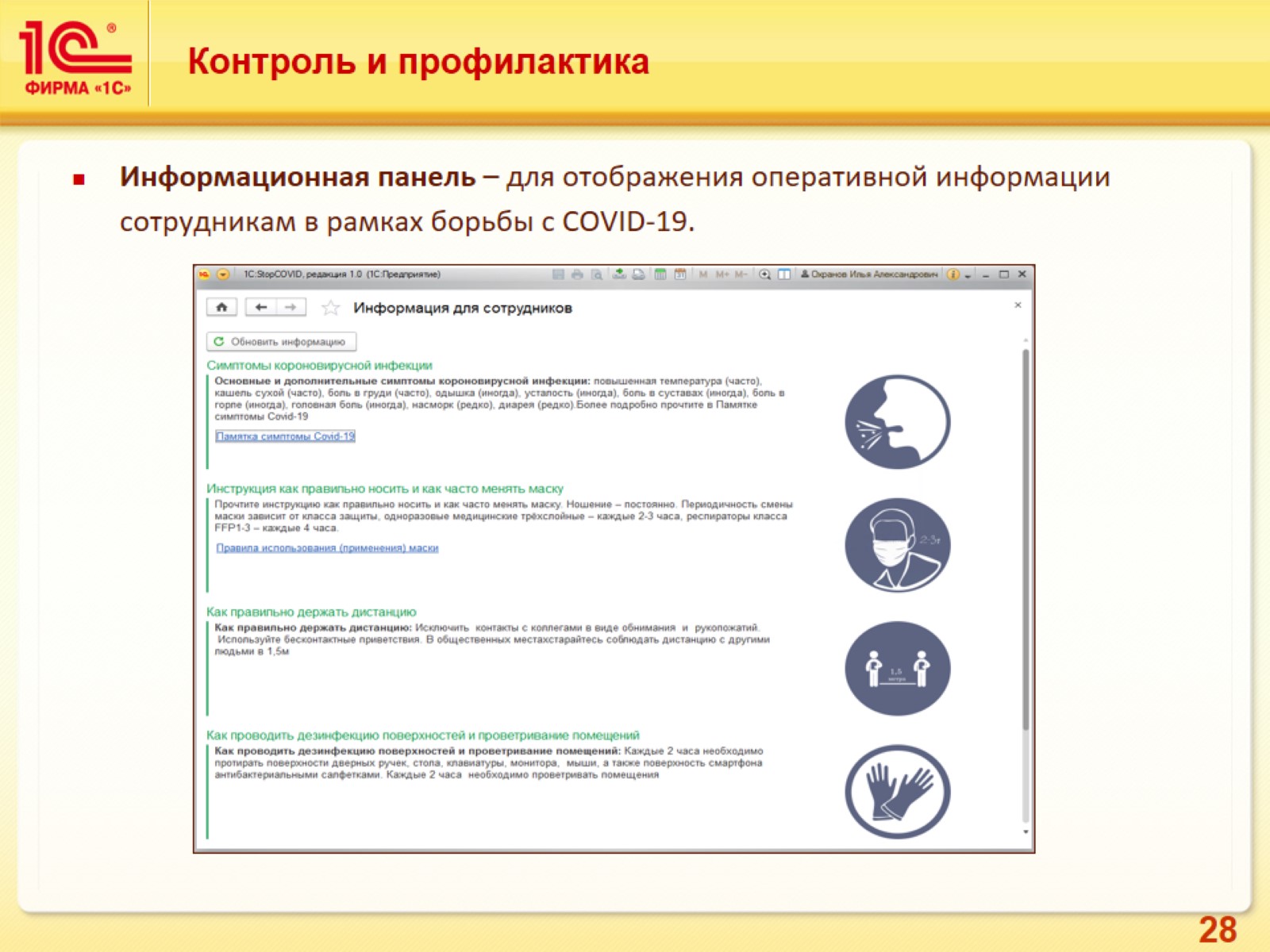 Контроль и профилактика
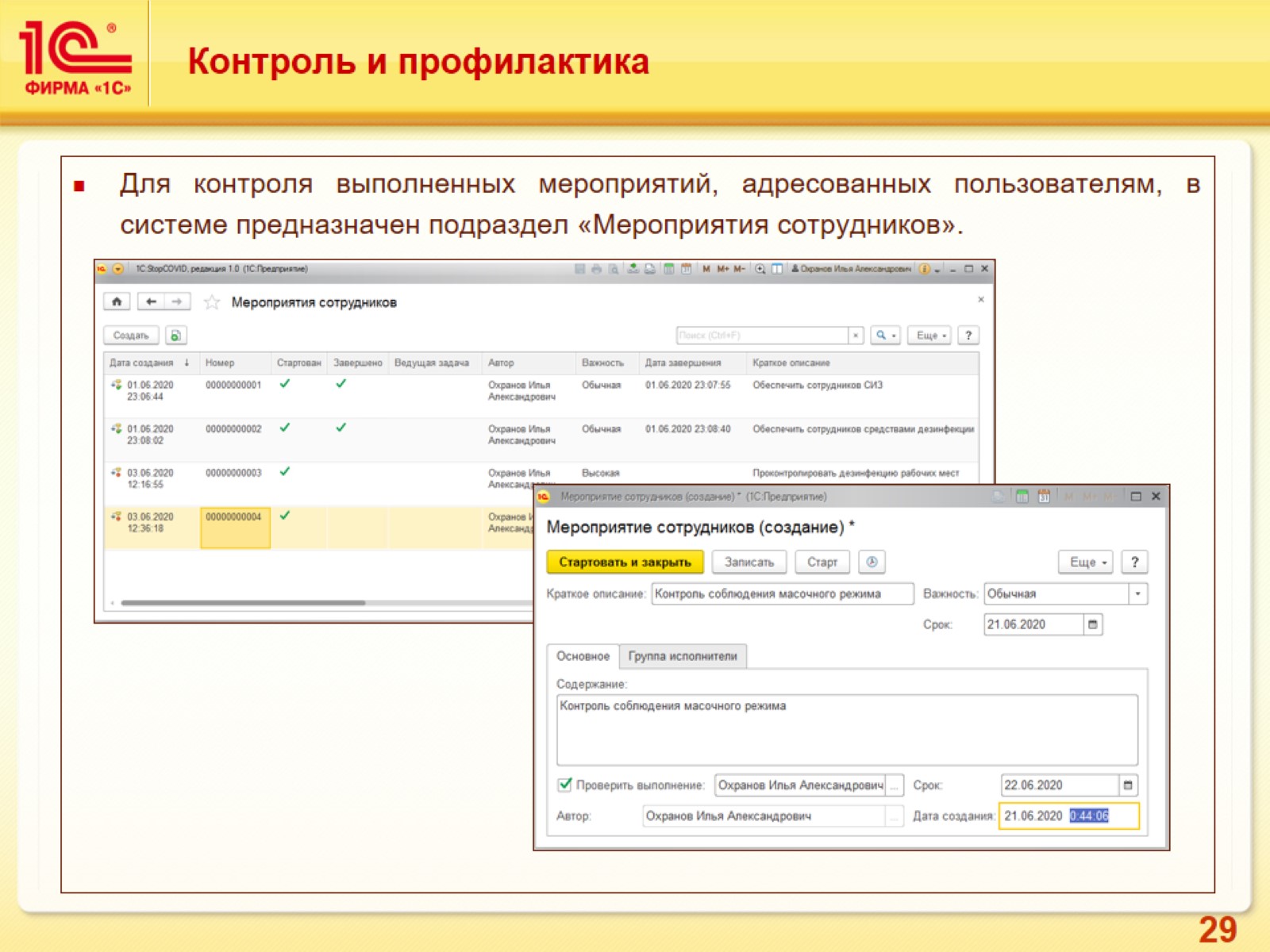 Контроль и профилактика
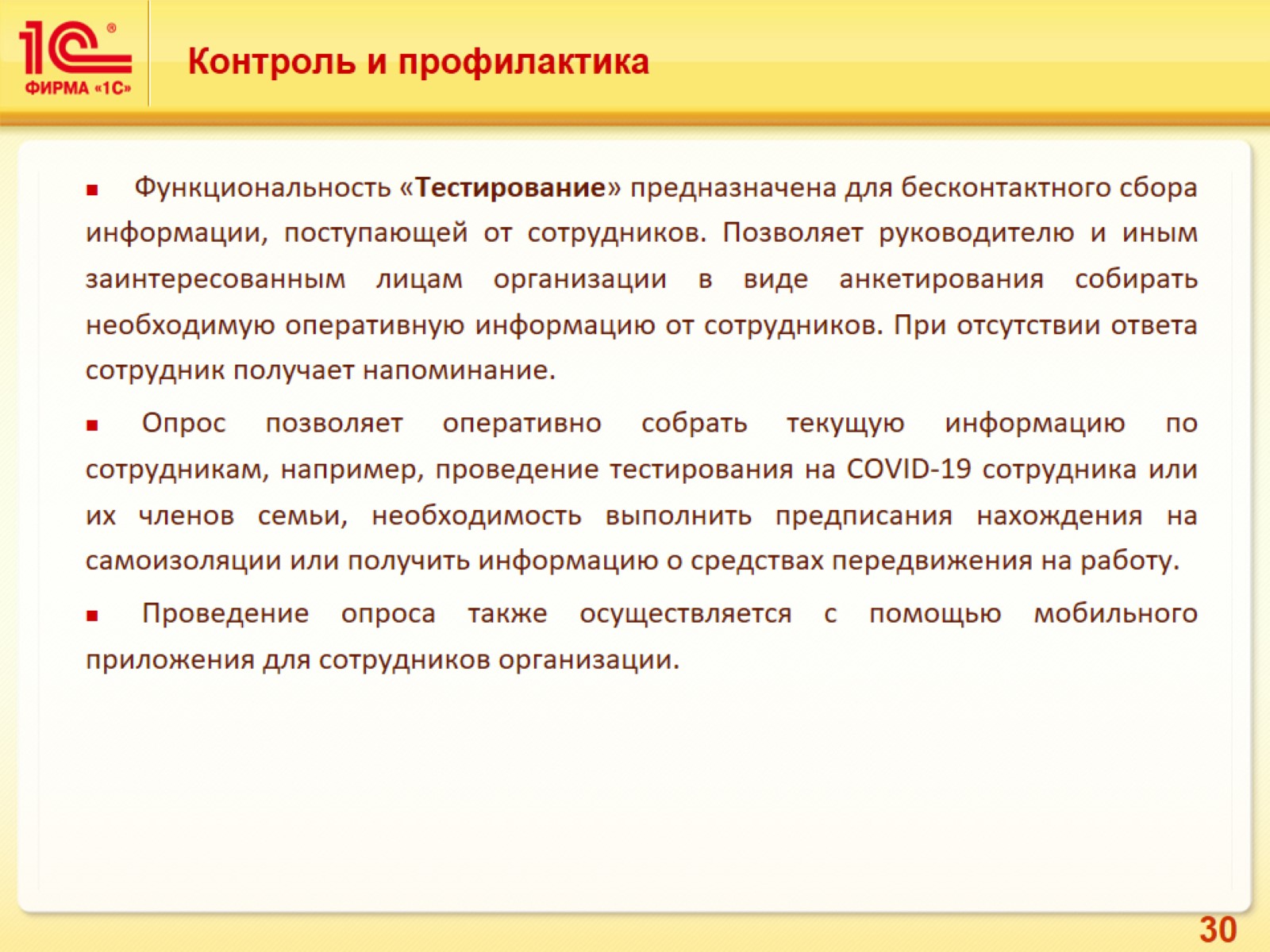 Контроль и профилактика
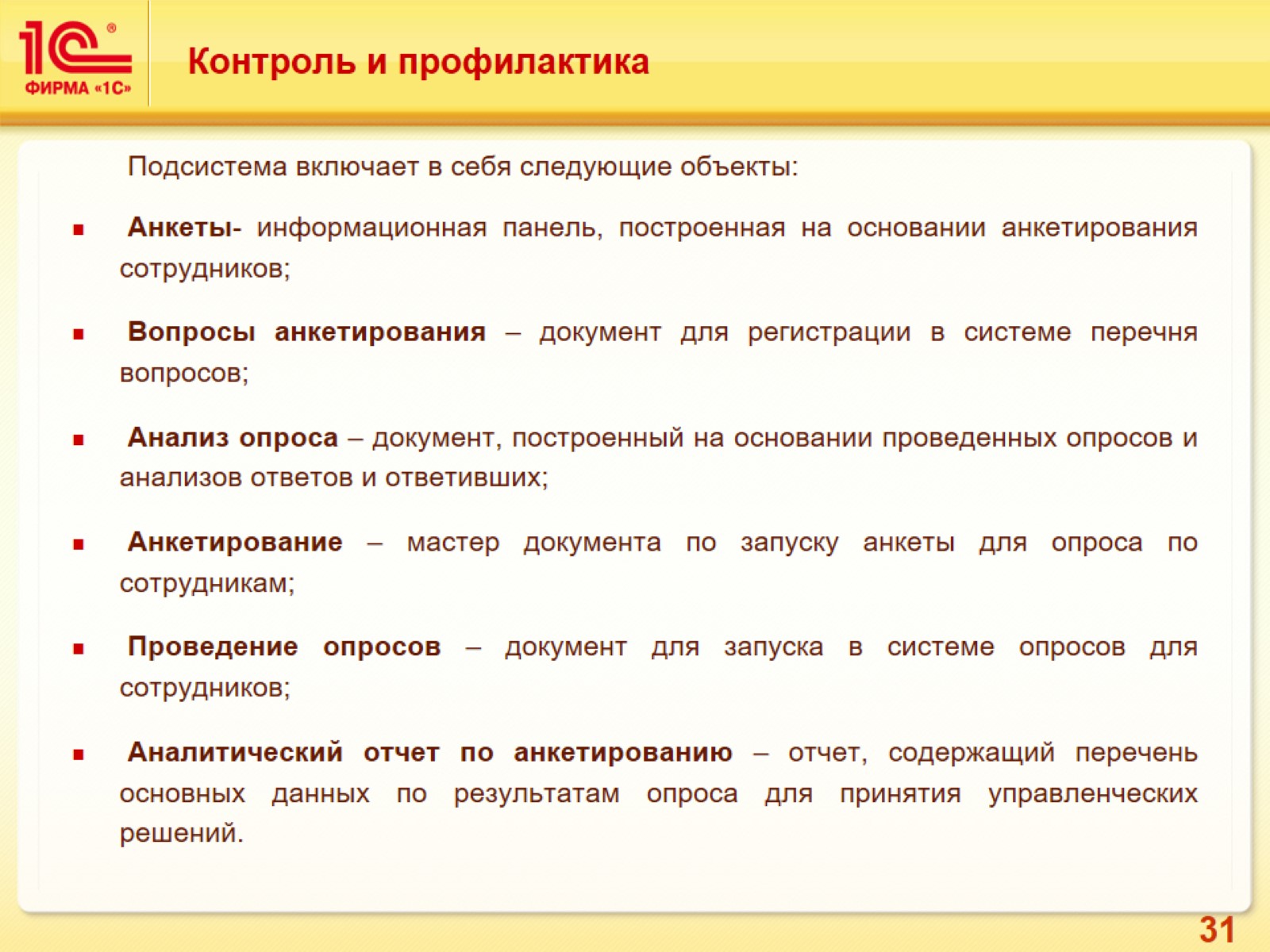 Контроль и профилактика
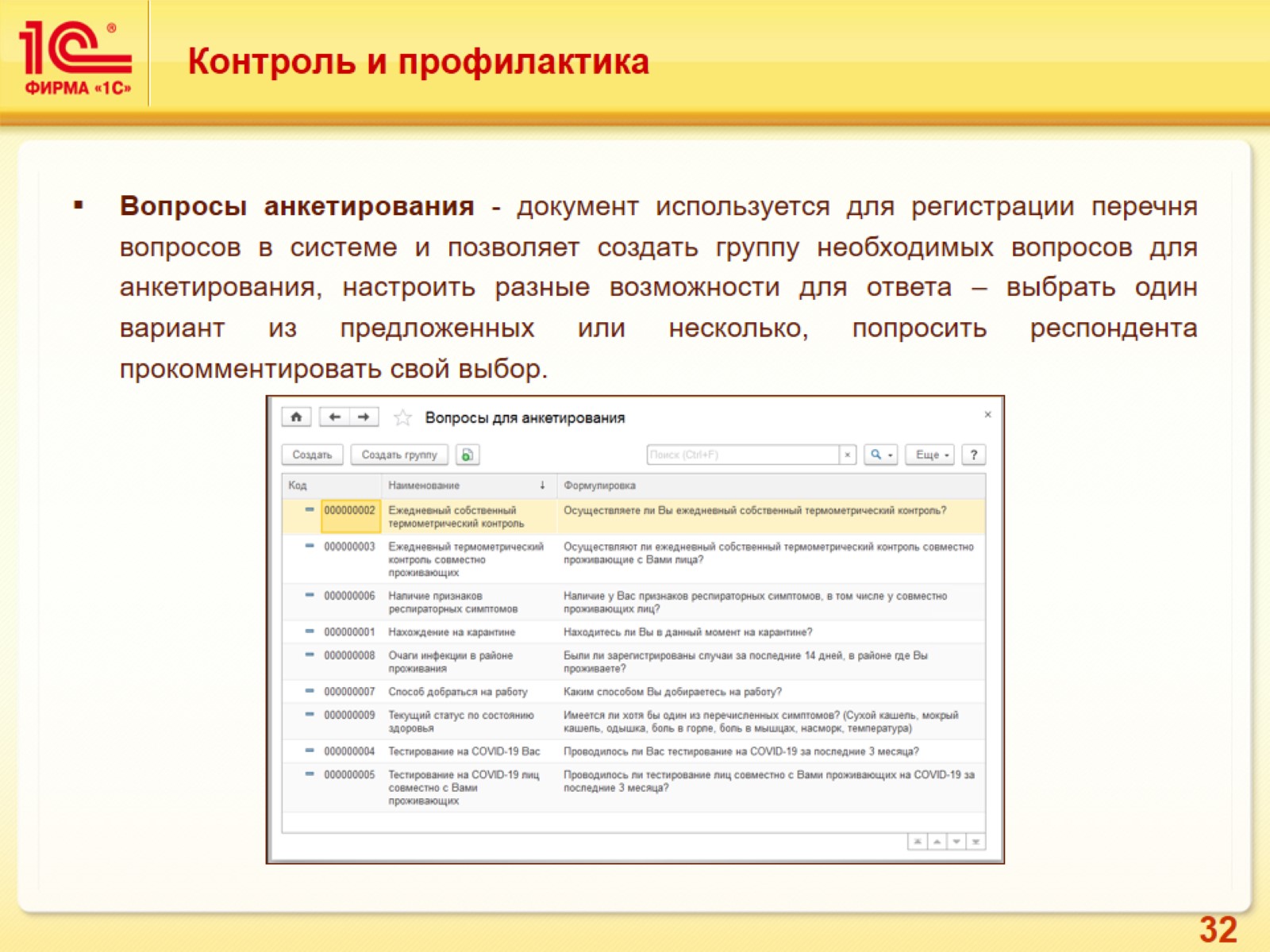 Контроль и профилактика
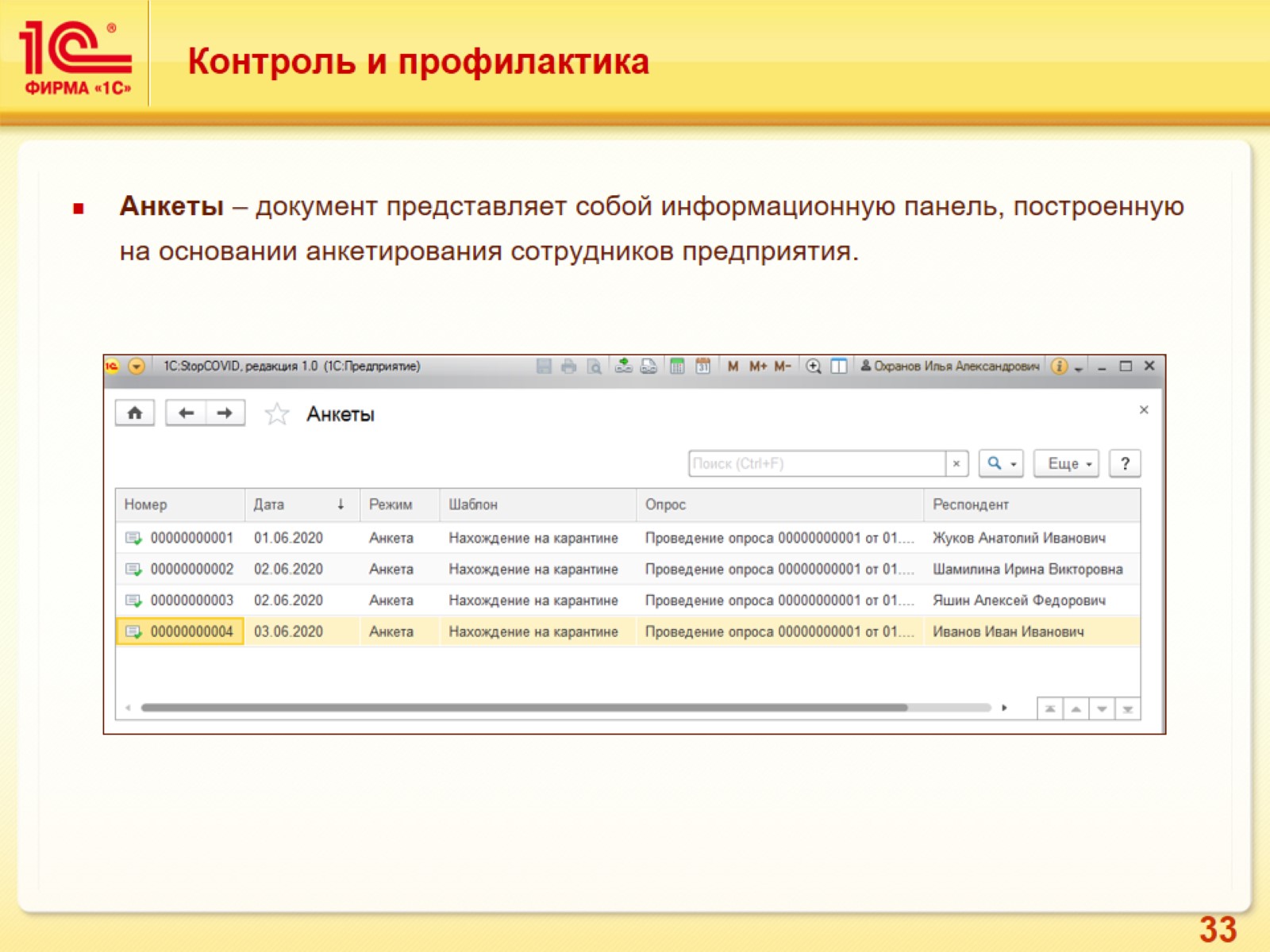 Контроль и профилактика
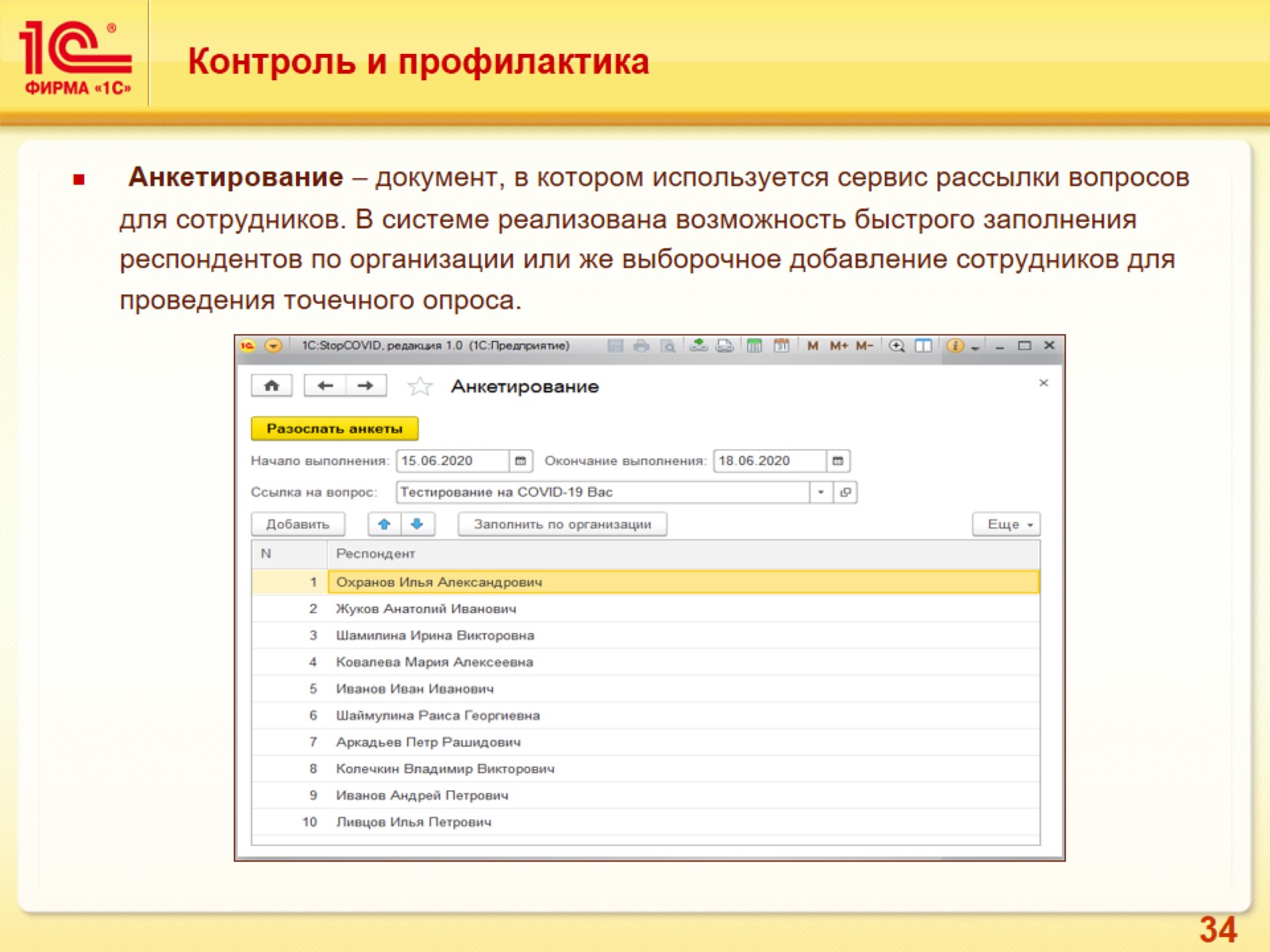 Контроль и профилактика
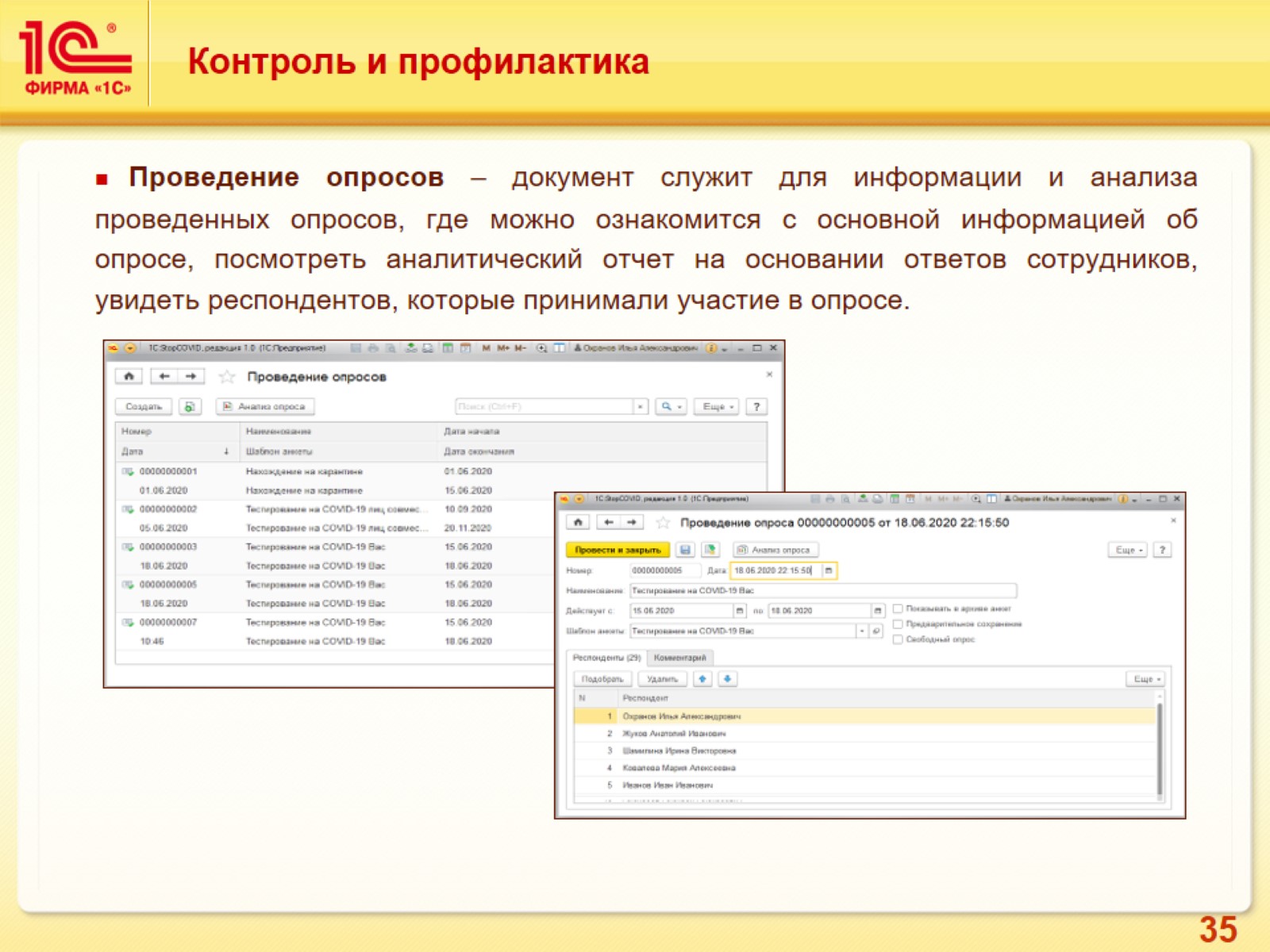 Контроль и профилактика
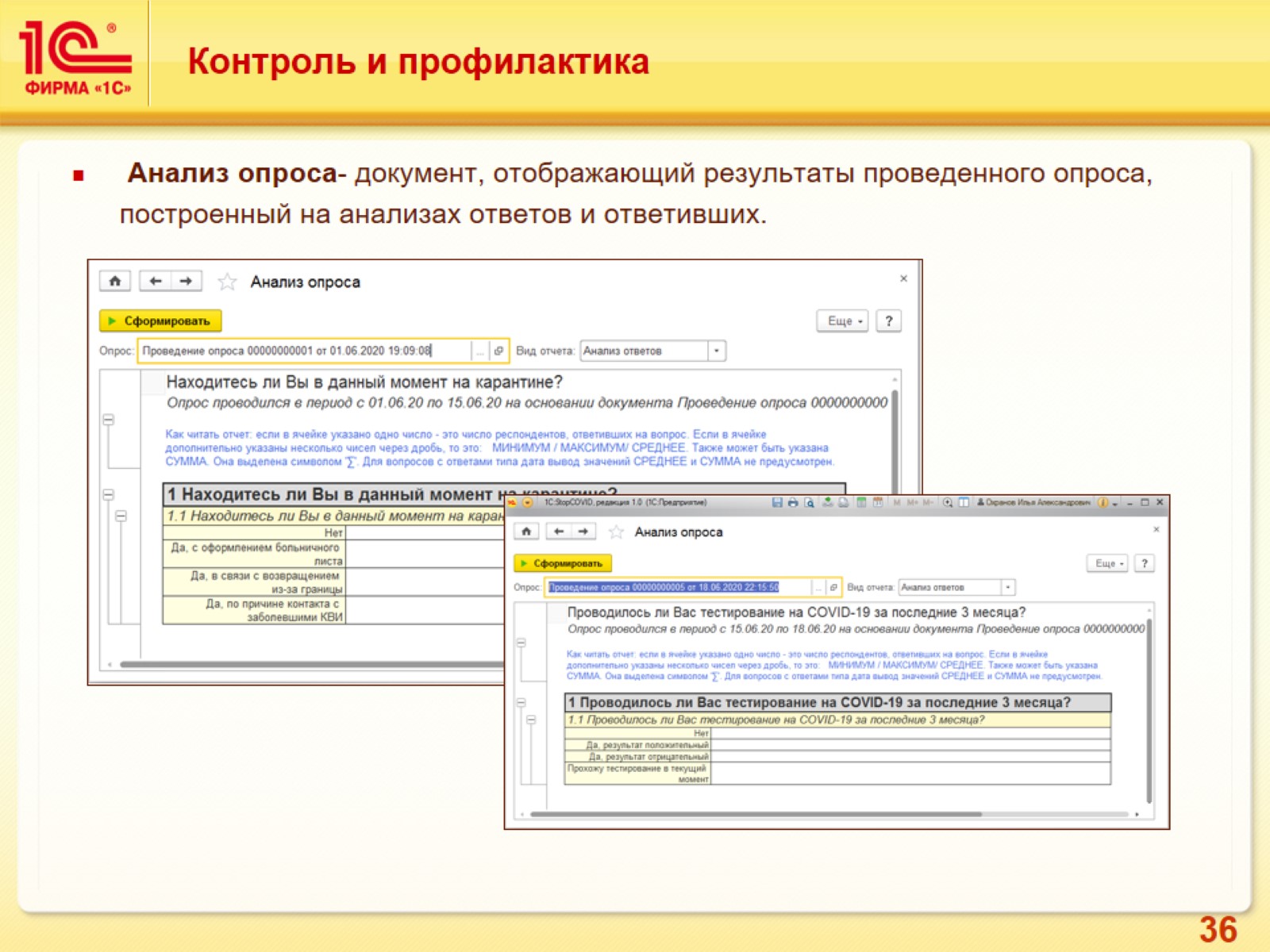 Контроль и профилактика
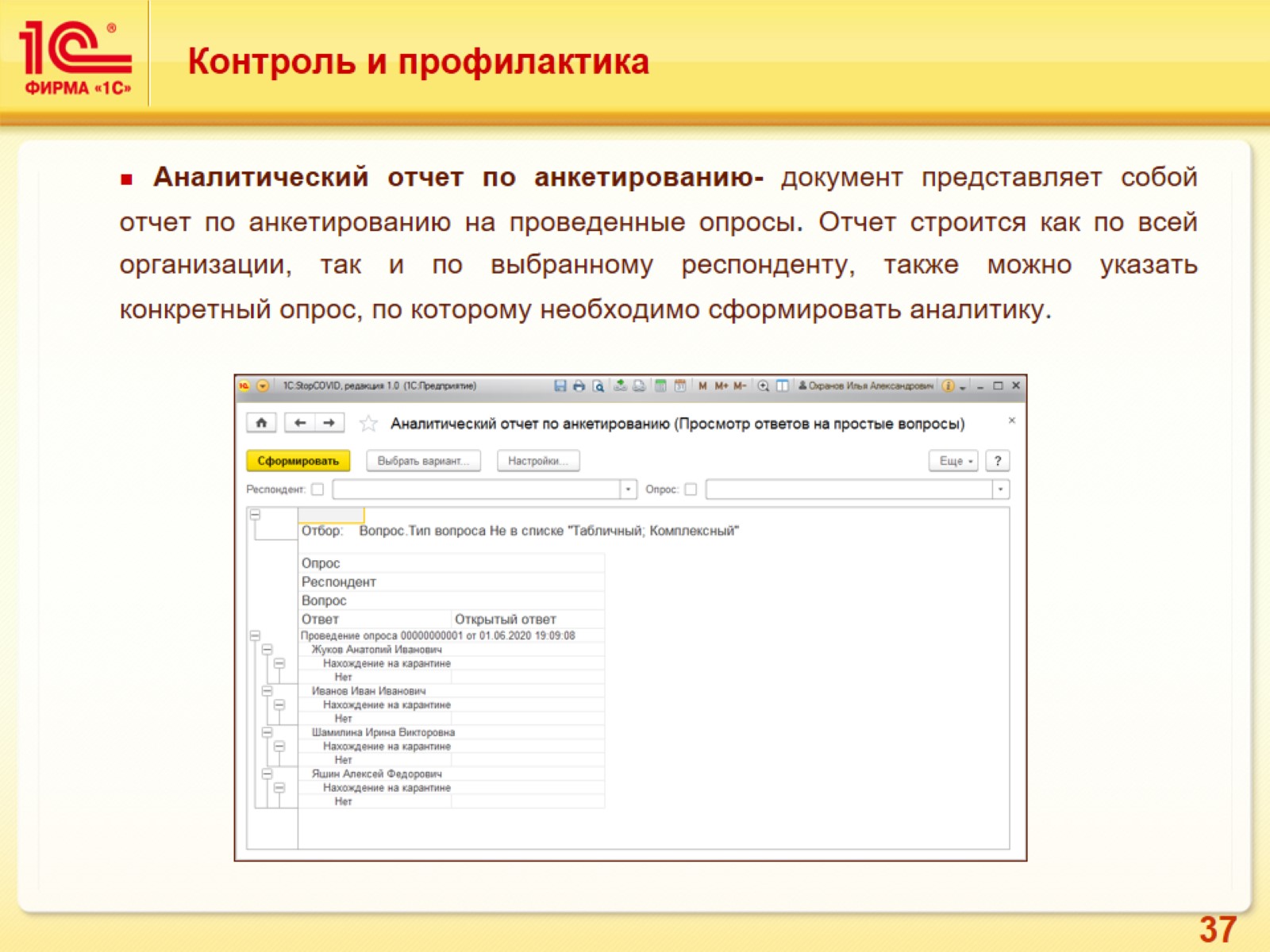 Контроль и профилактика
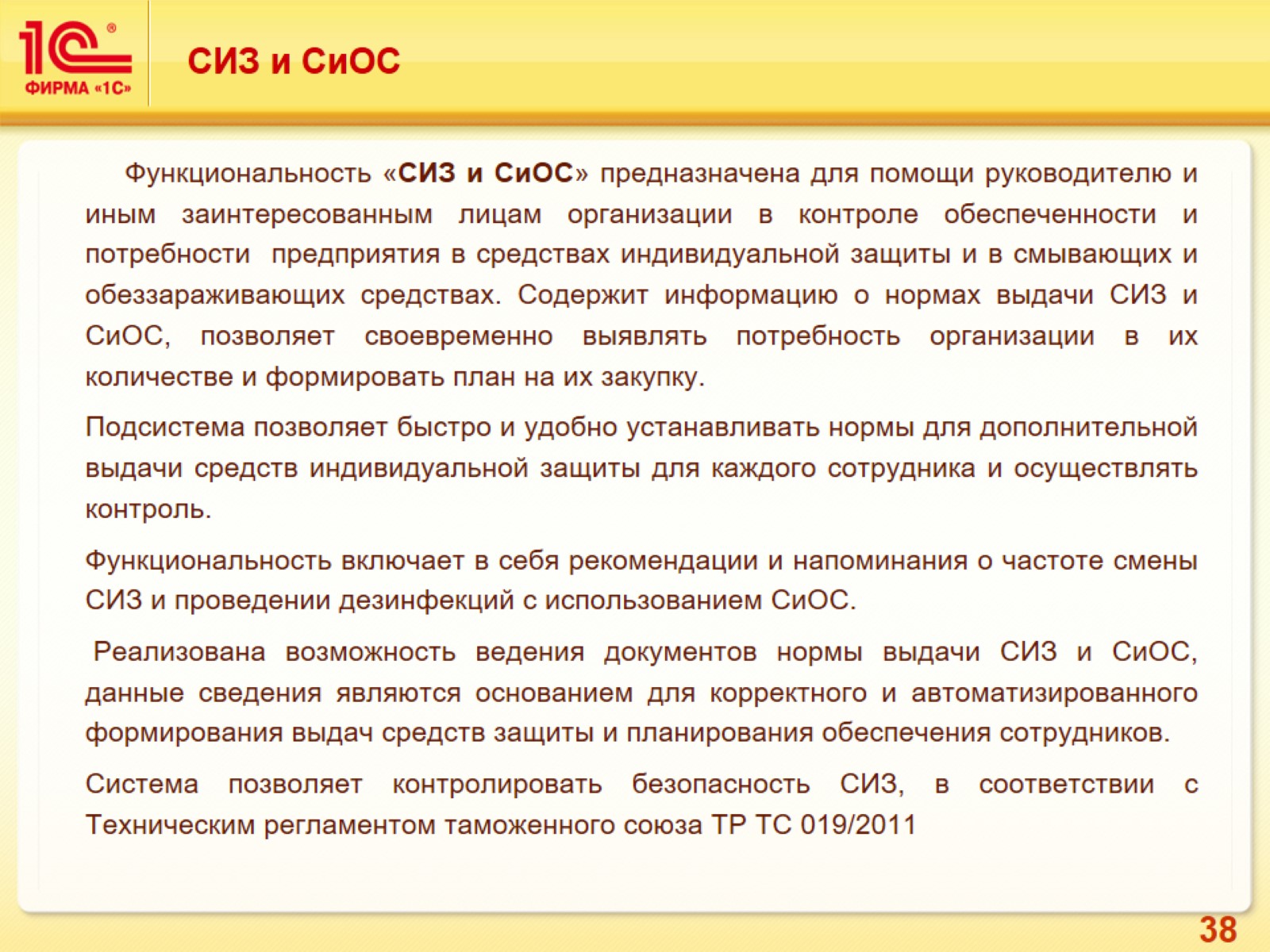 СИЗ и СиОС
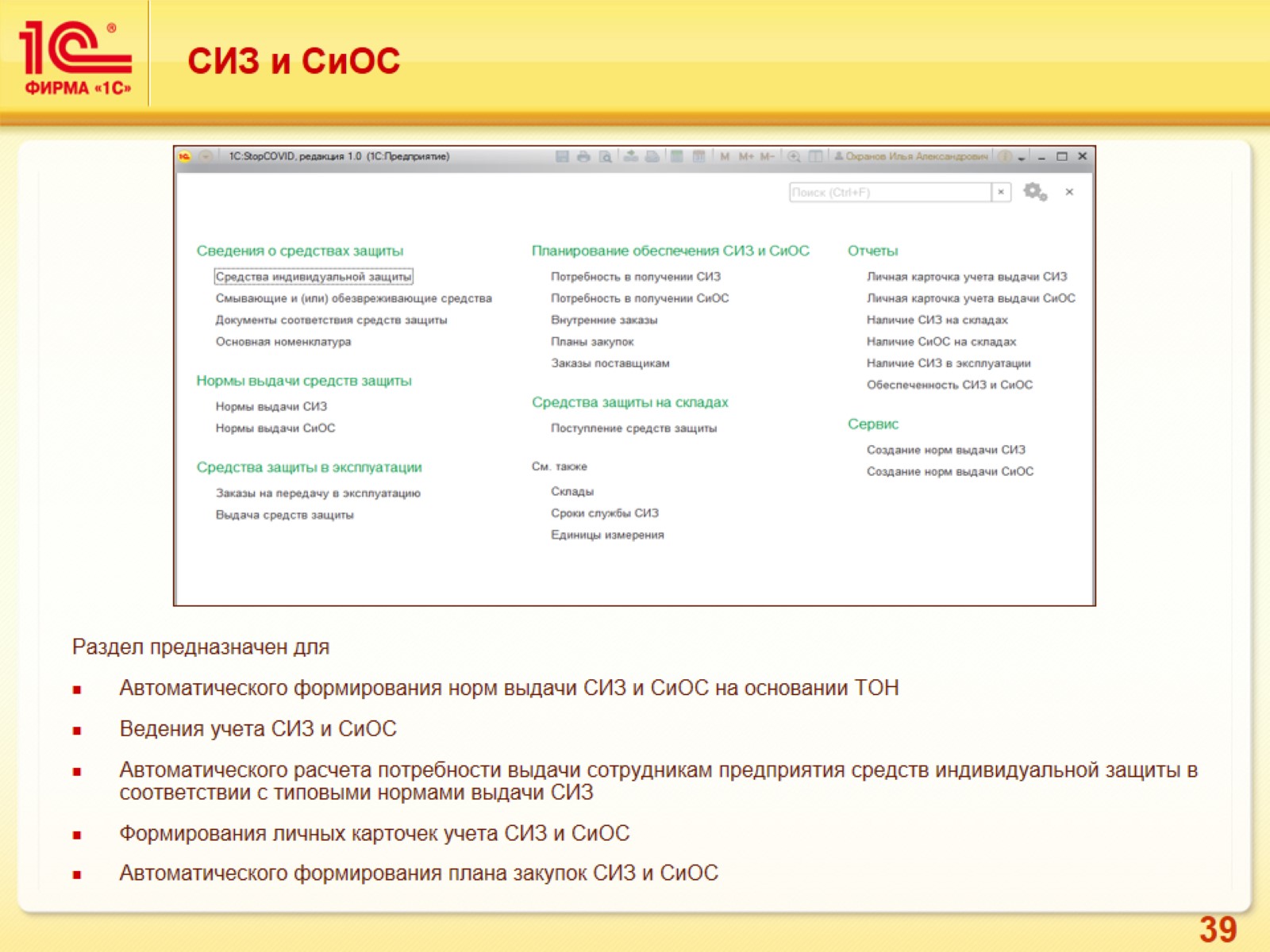 СИЗ и СиОС
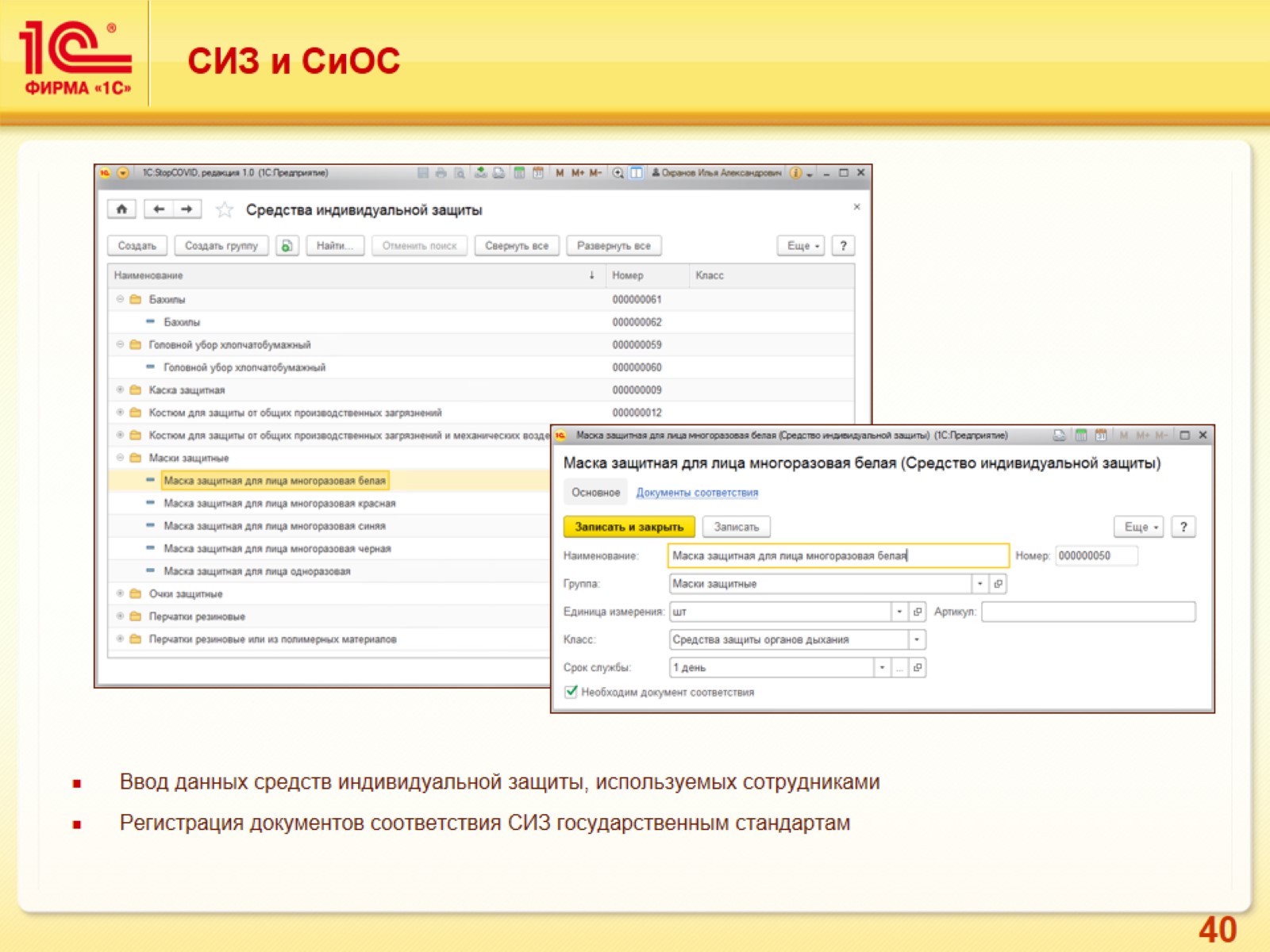 СИЗ и СиОС
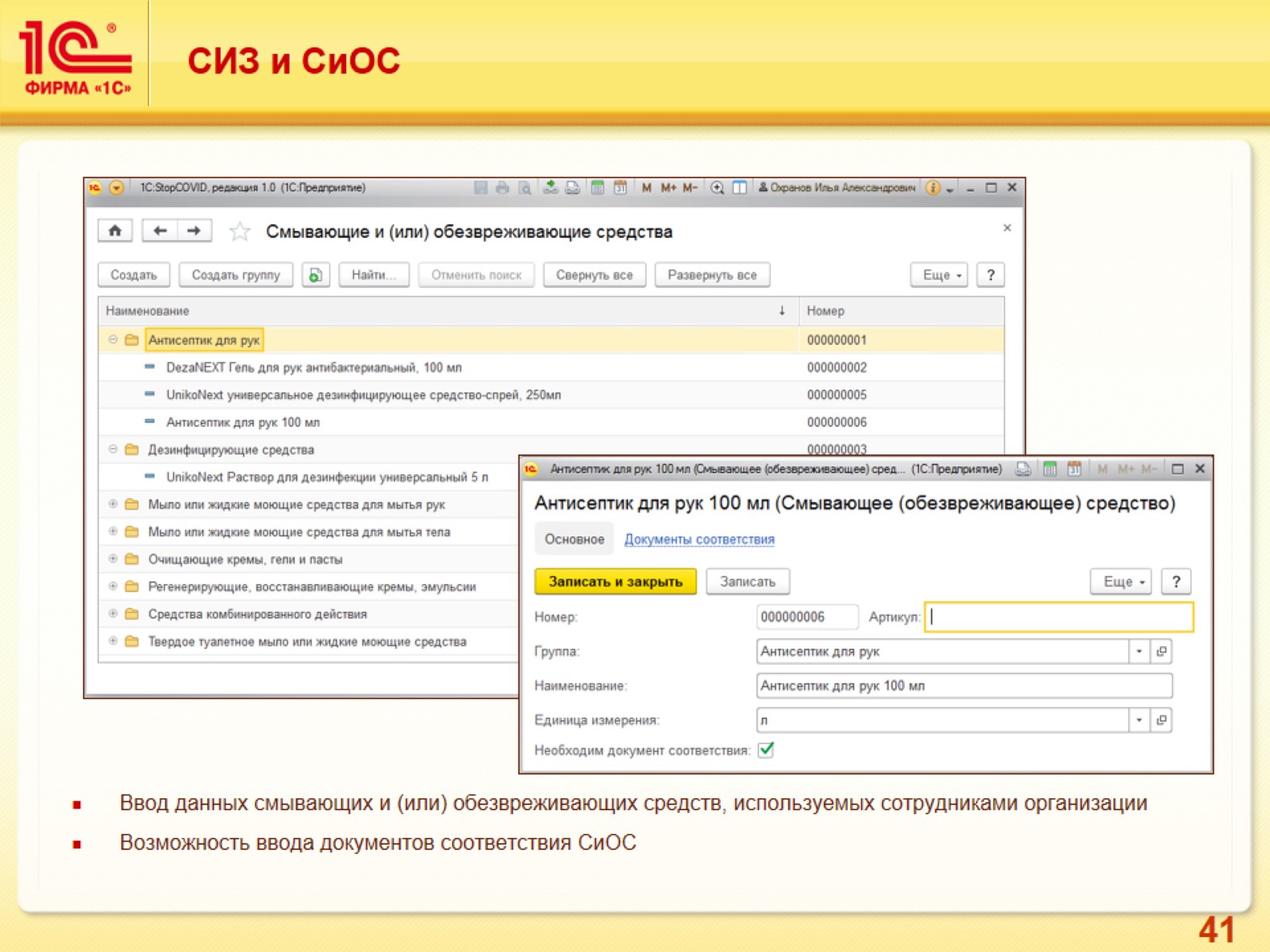 СИЗ и СиОС
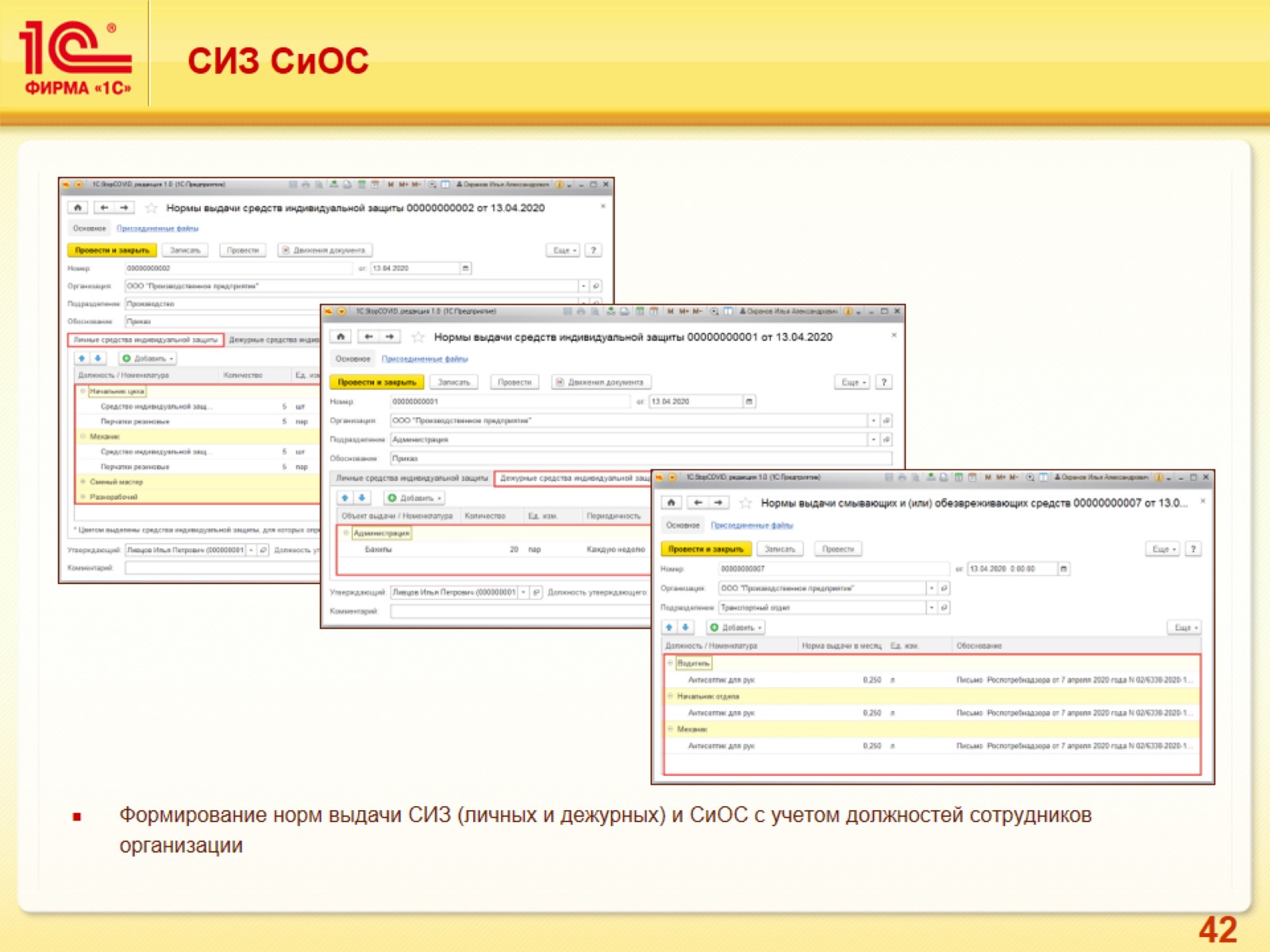 СИЗ СиОС
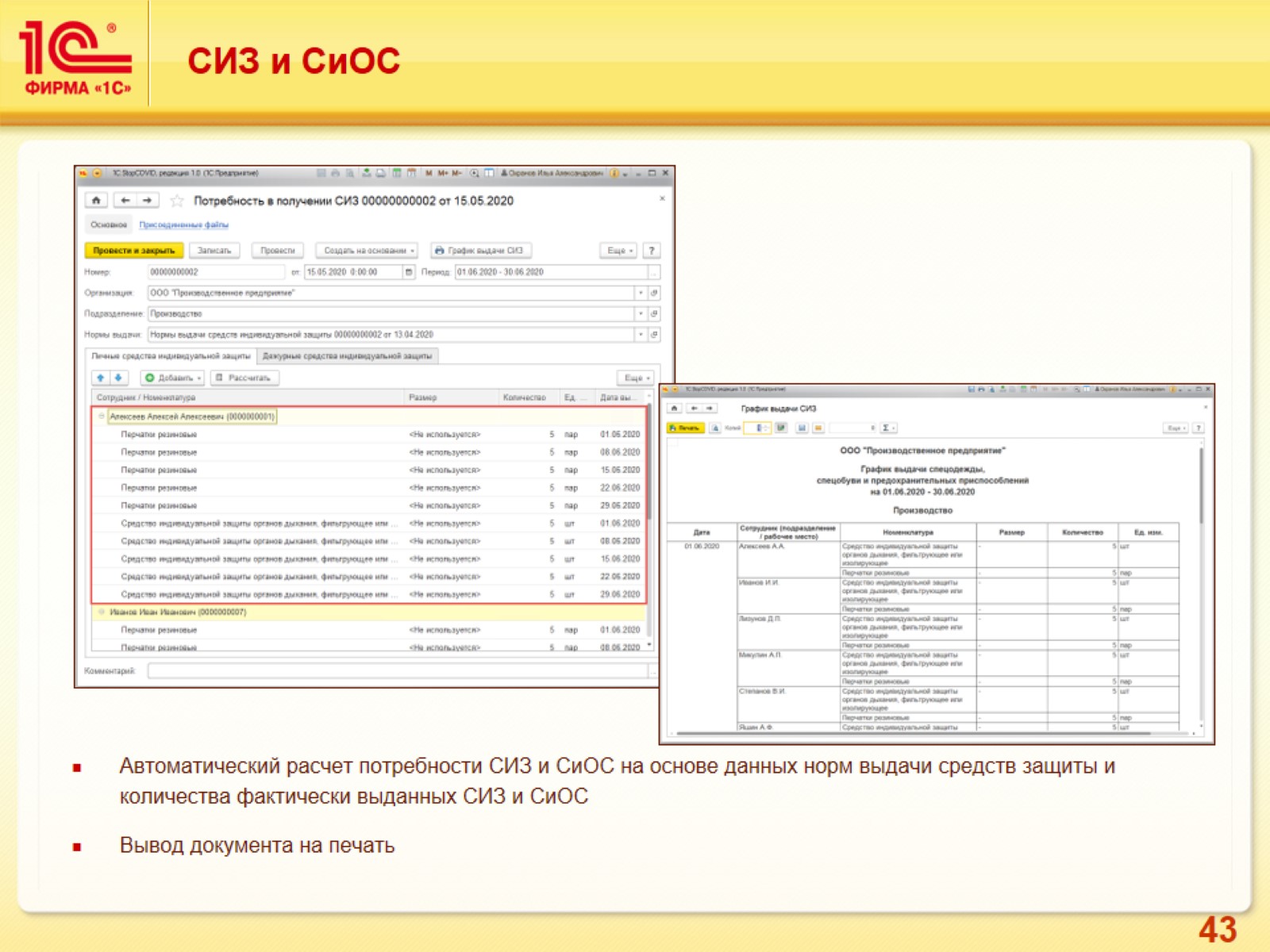 СИЗ и СиОС
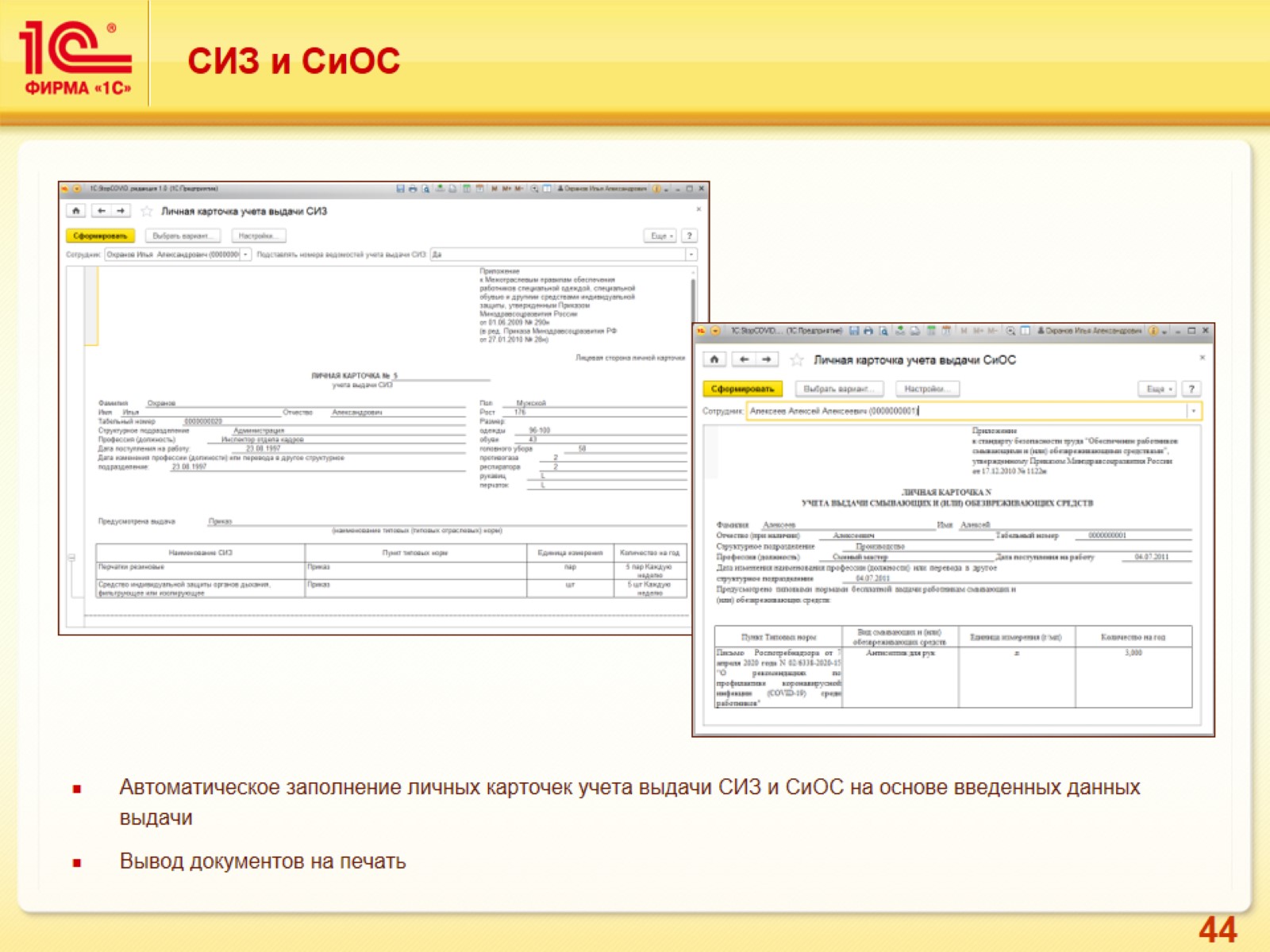 СИЗ и СиОС
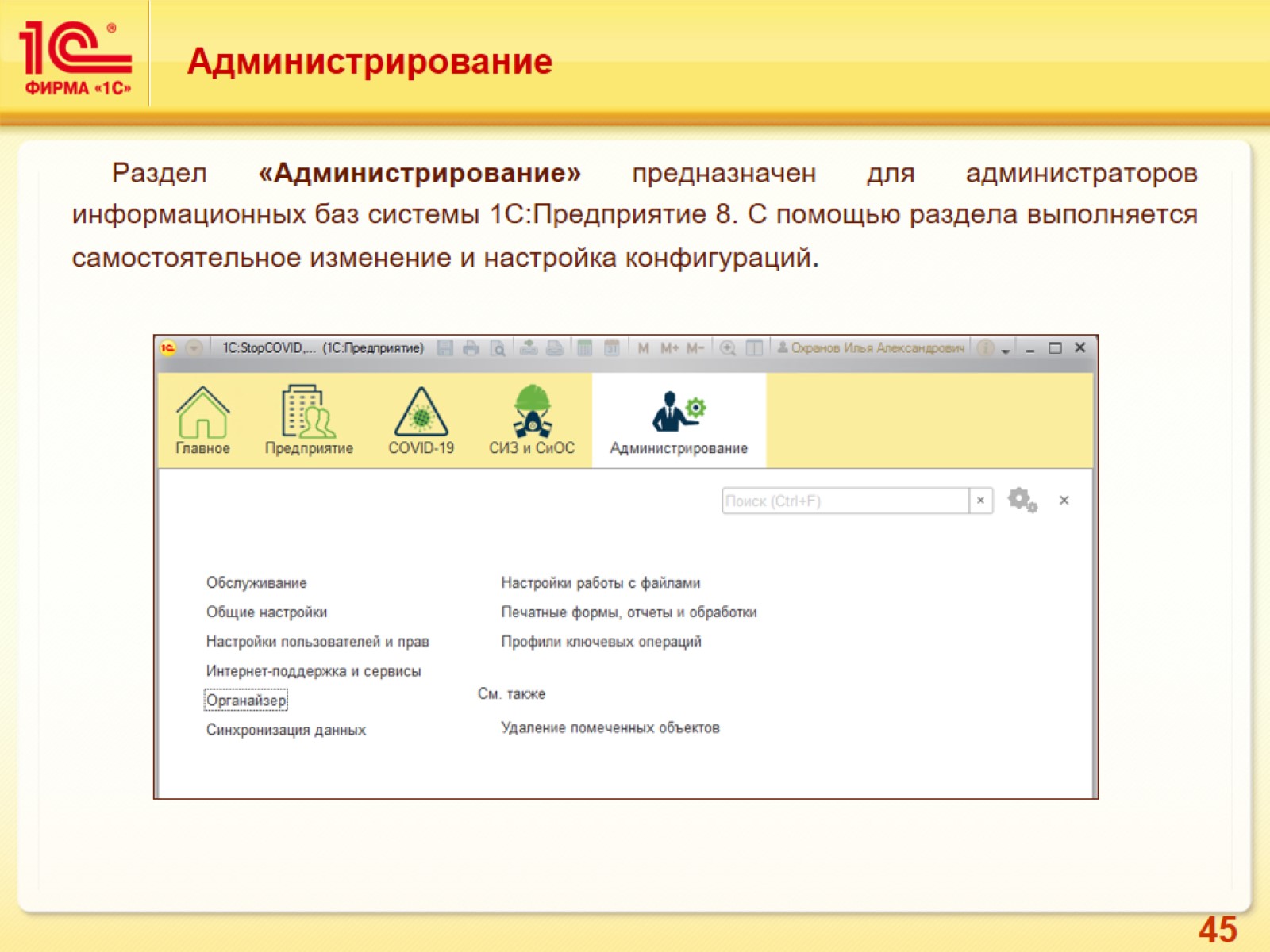 Администрирование
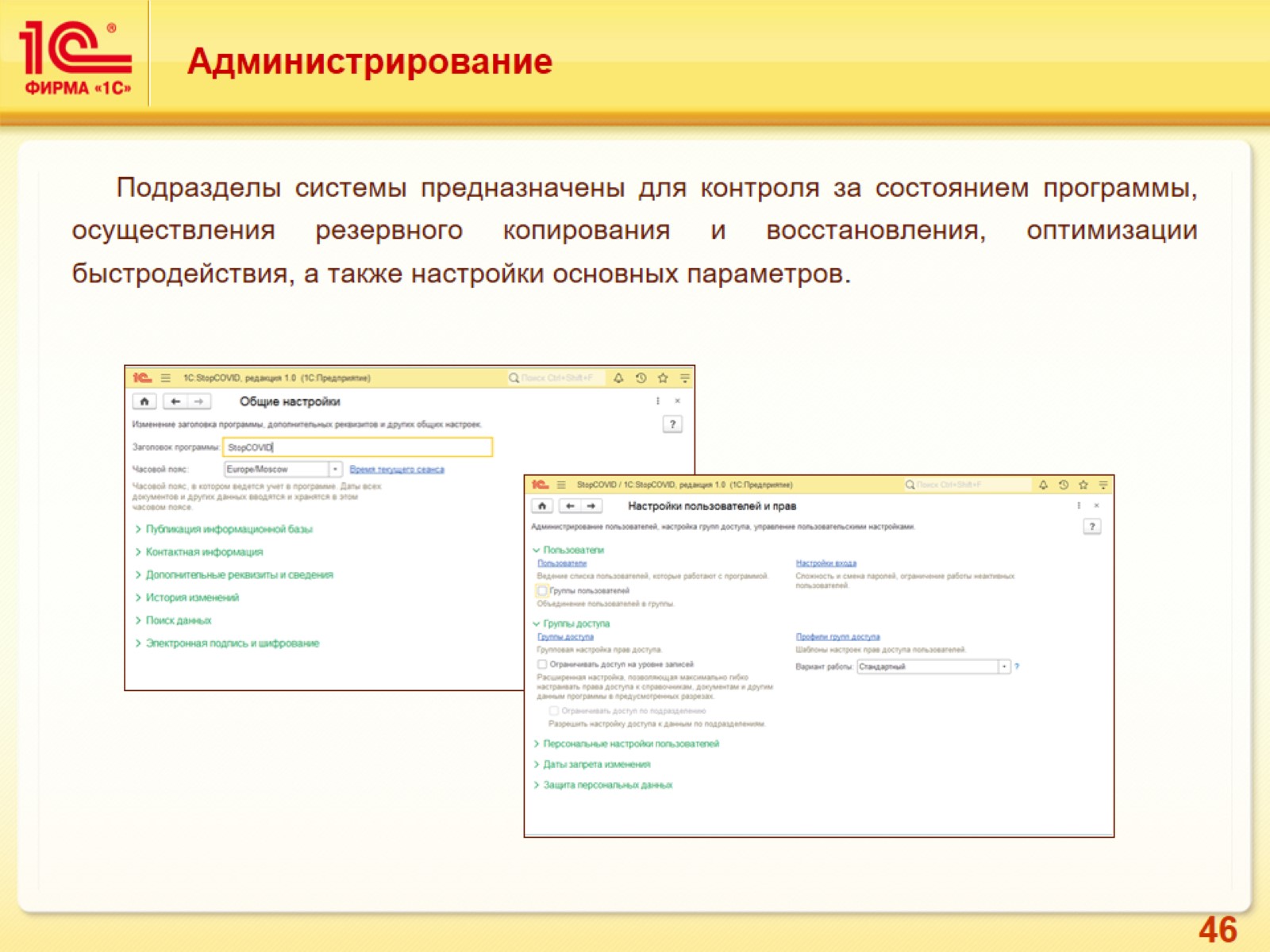 Администрирование
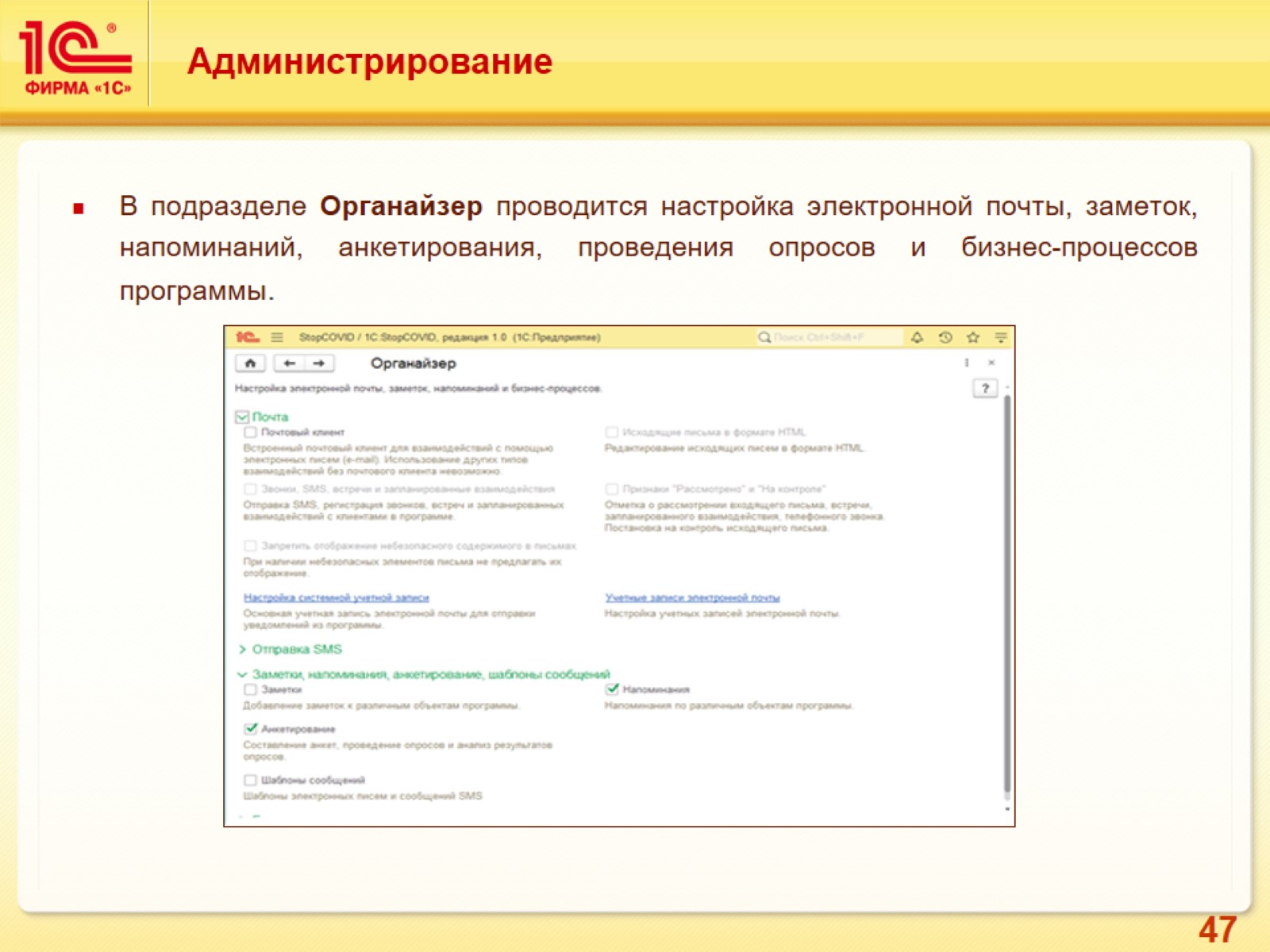 Администрирование
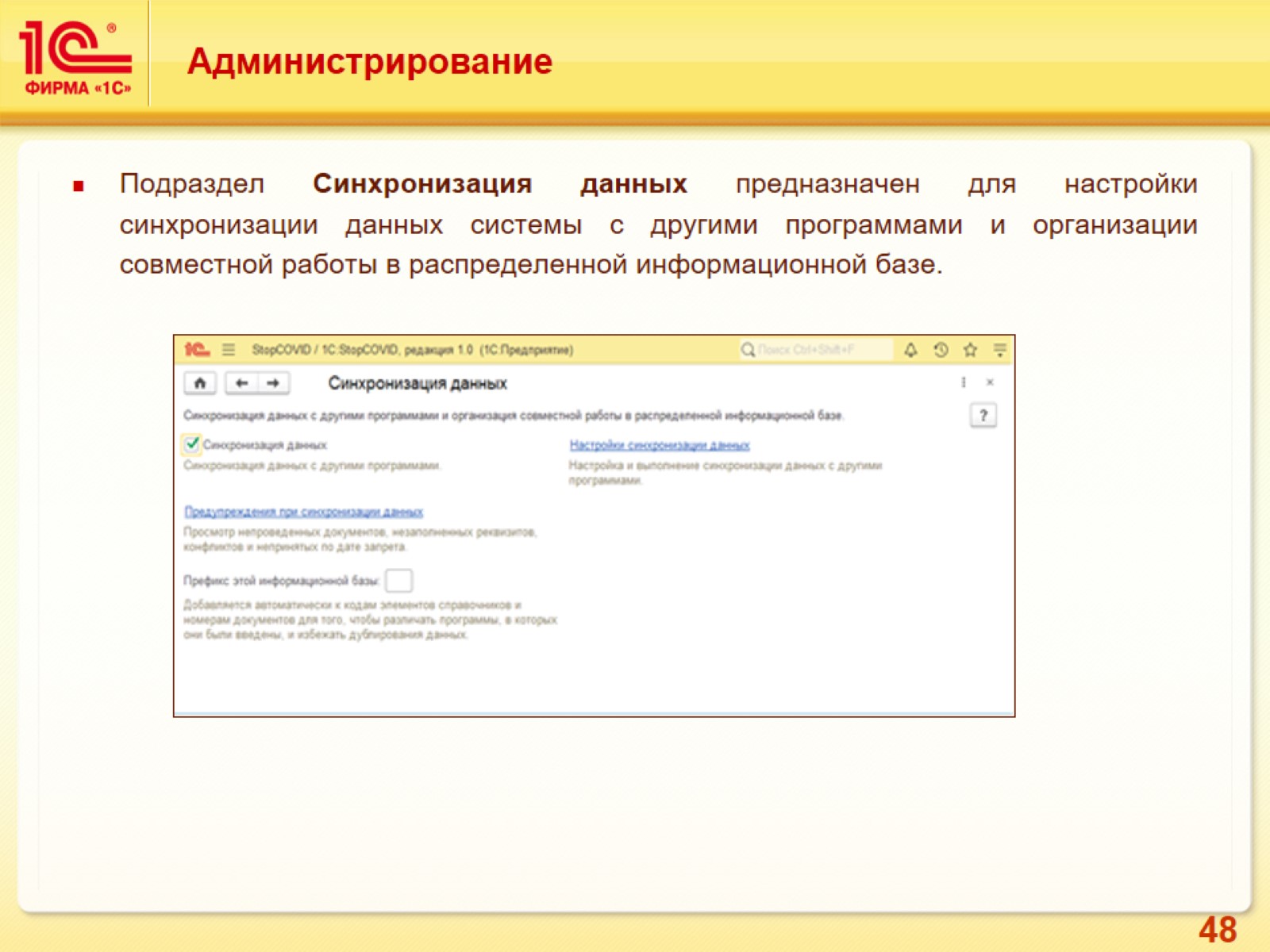 Администрирование
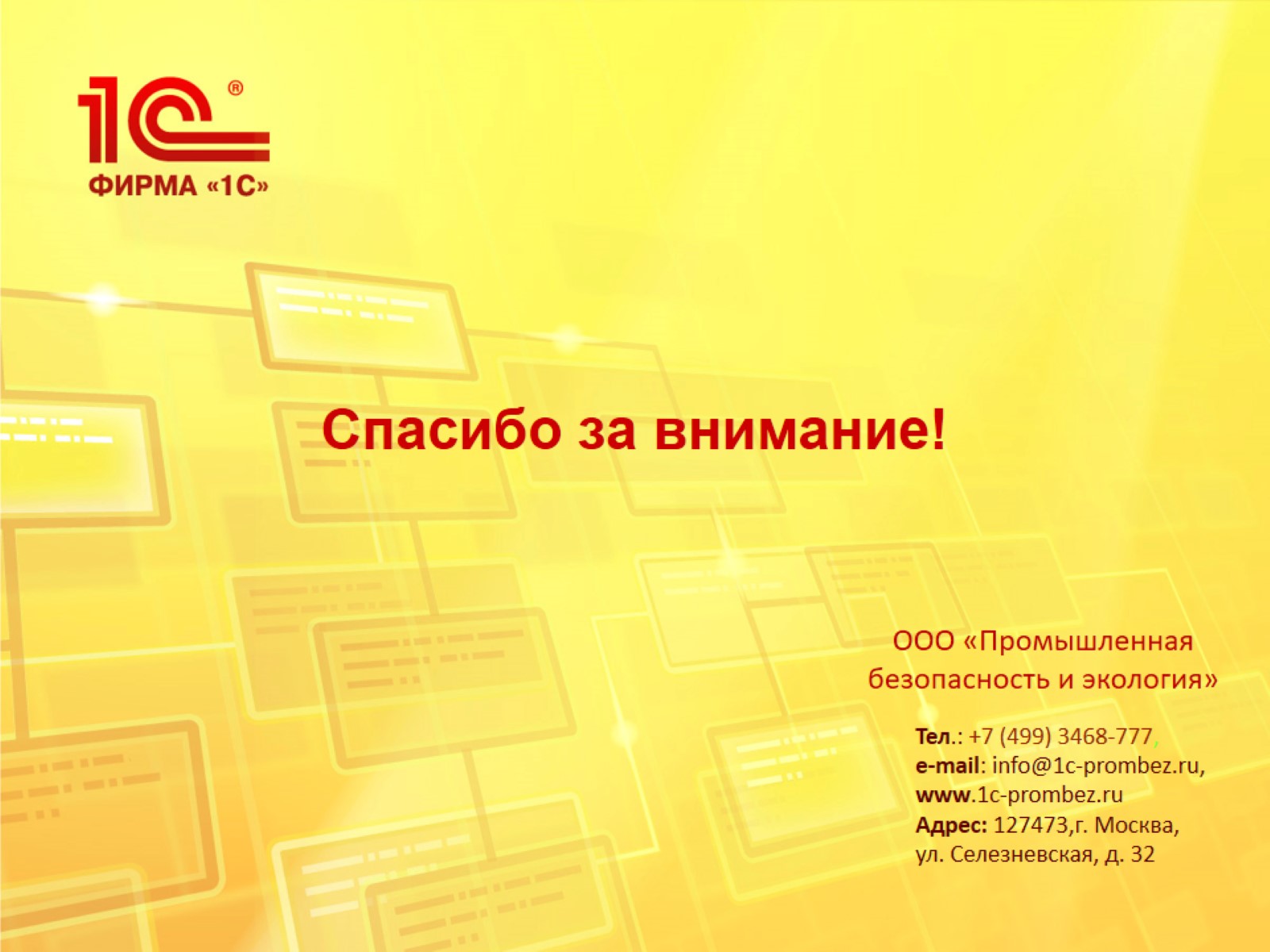 Спасибо за внимание!